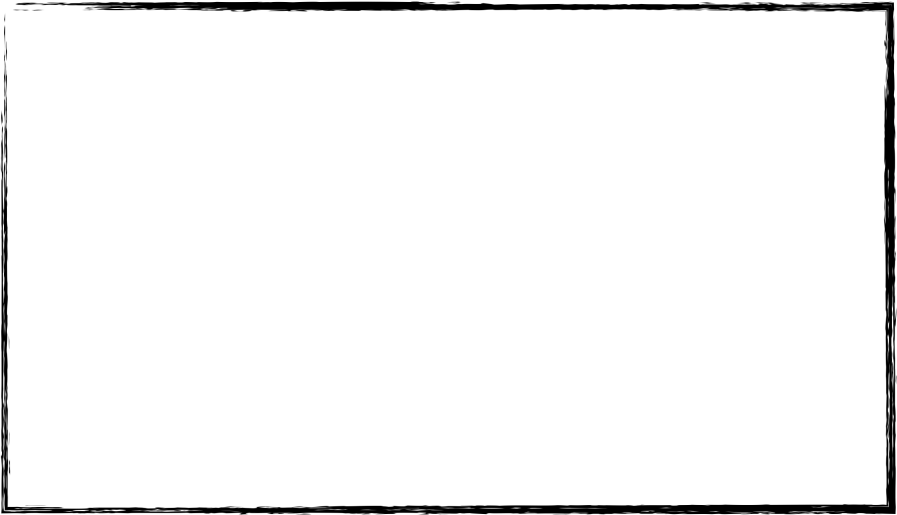 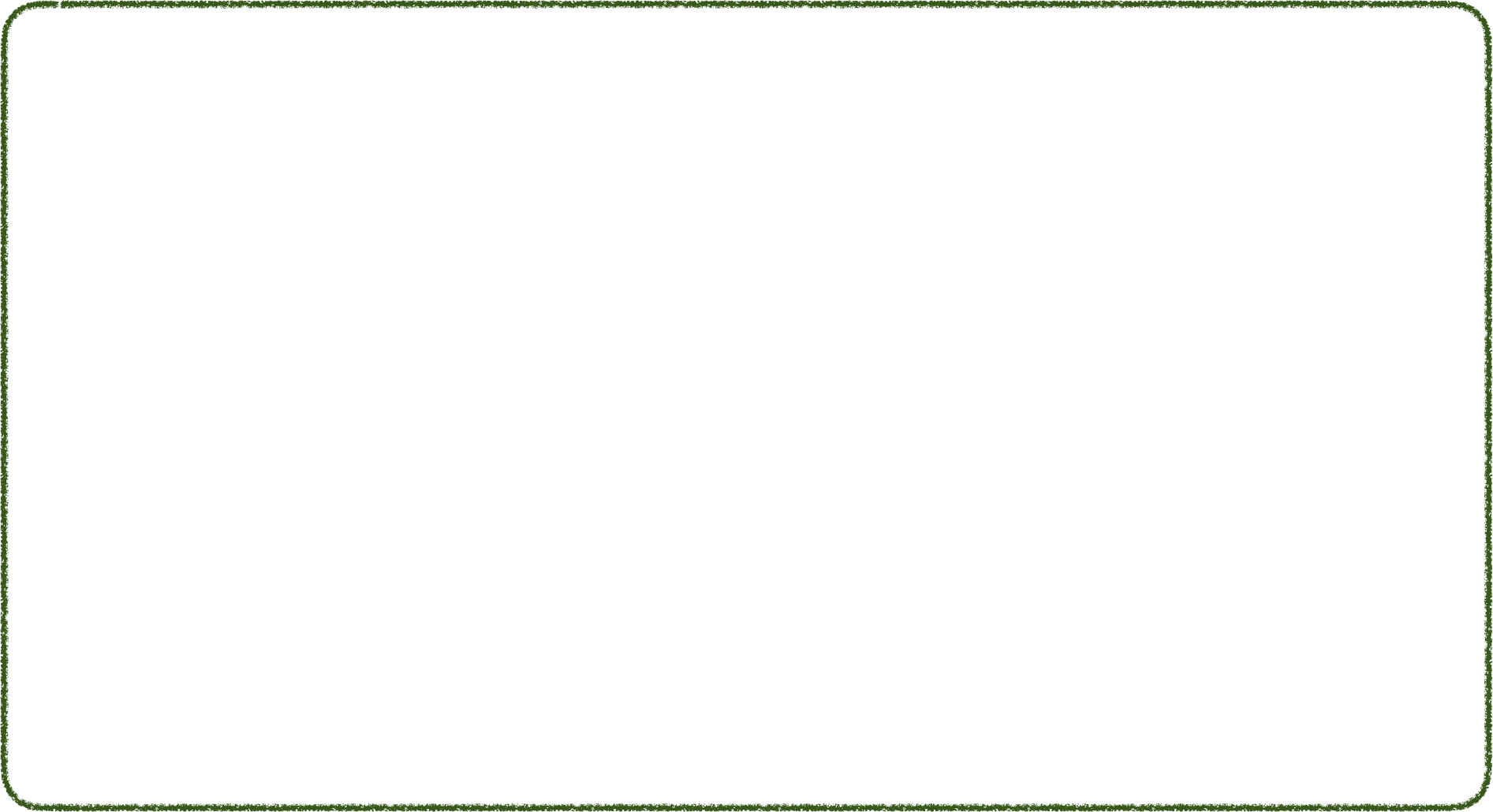 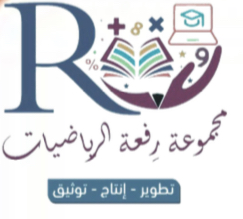 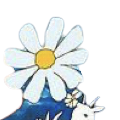 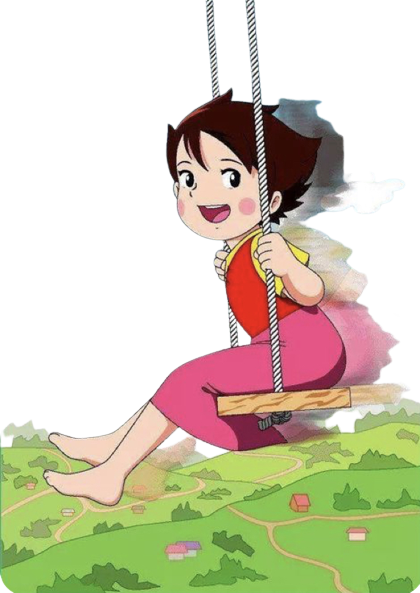 ٤-٧ جداول الدوال: جداول الضرب والقسمة
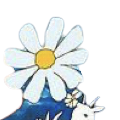 أ/ فاطمة جبران
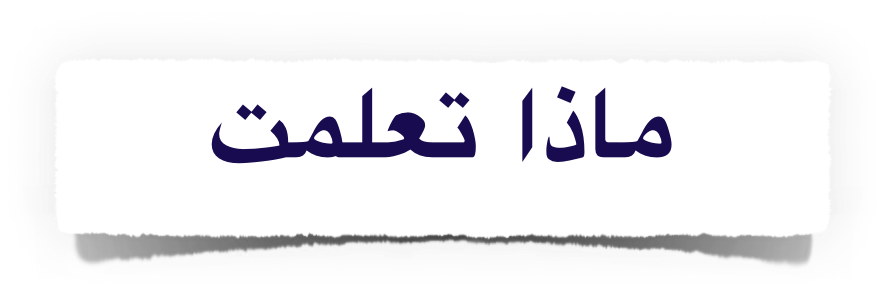 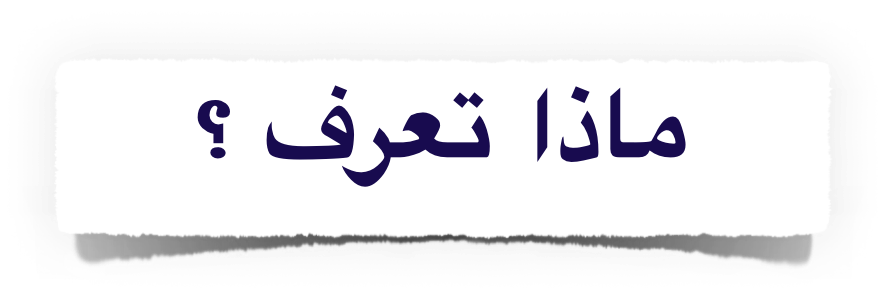 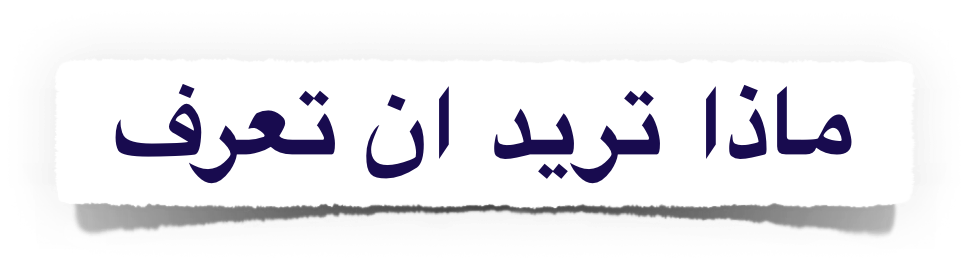 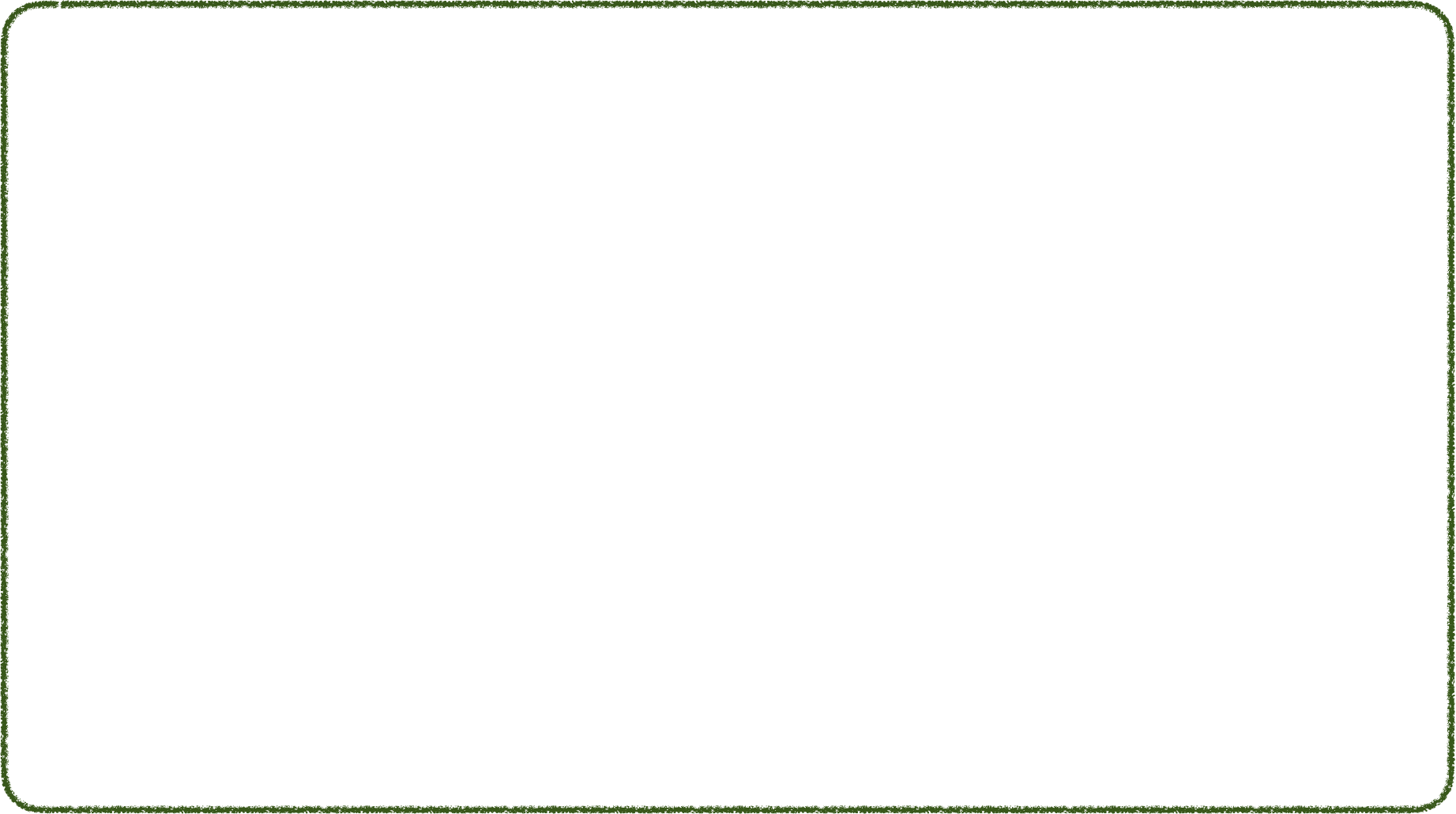 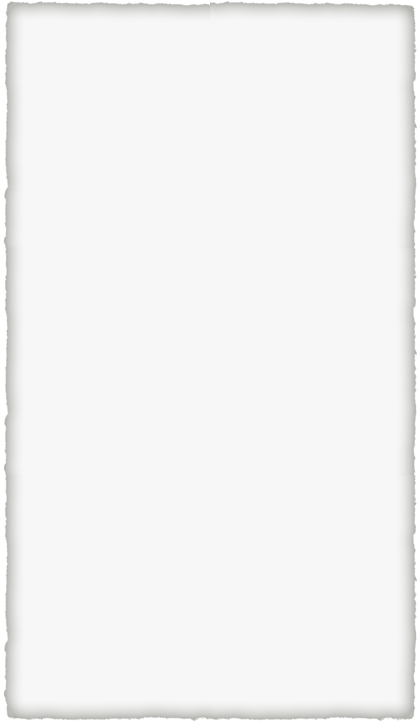 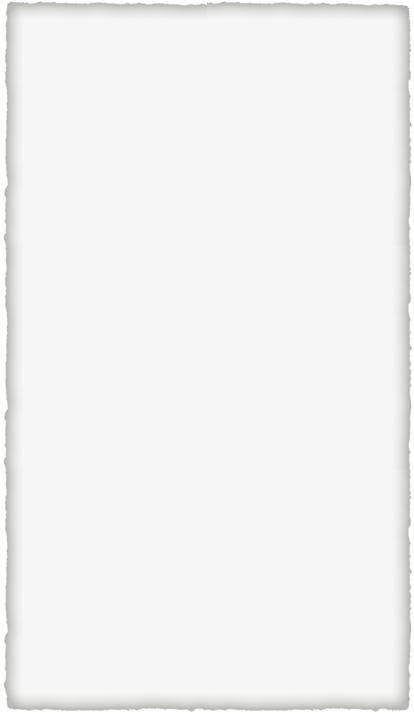 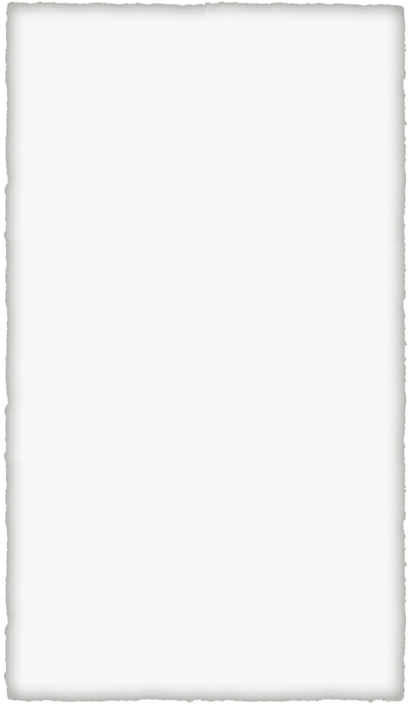 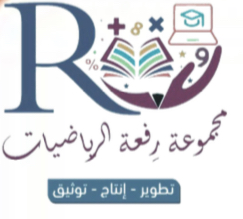 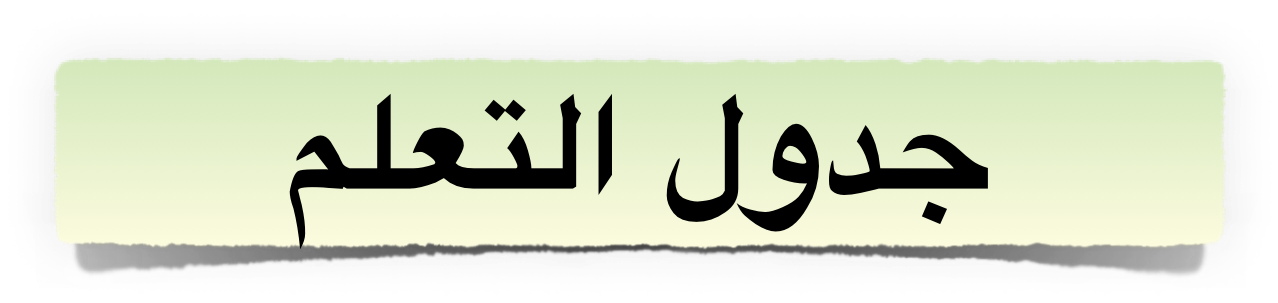 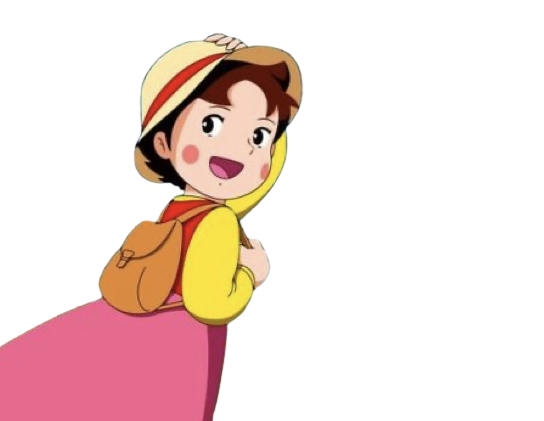 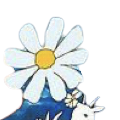 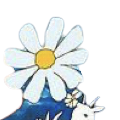 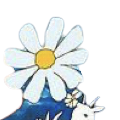 أ/ فاطمة جبران
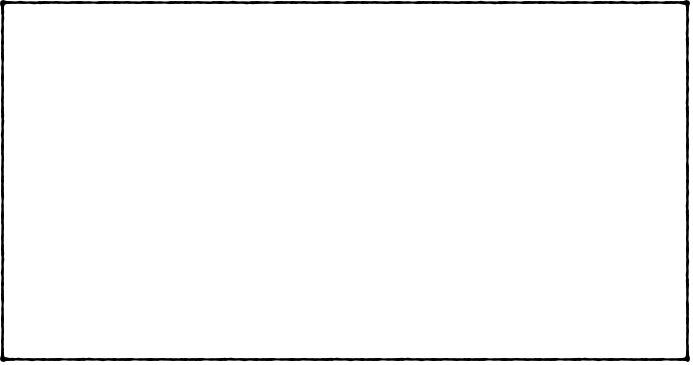 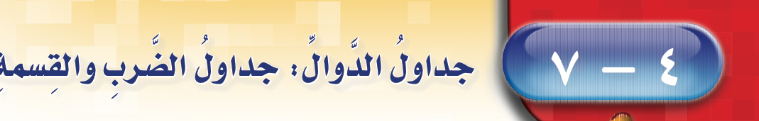 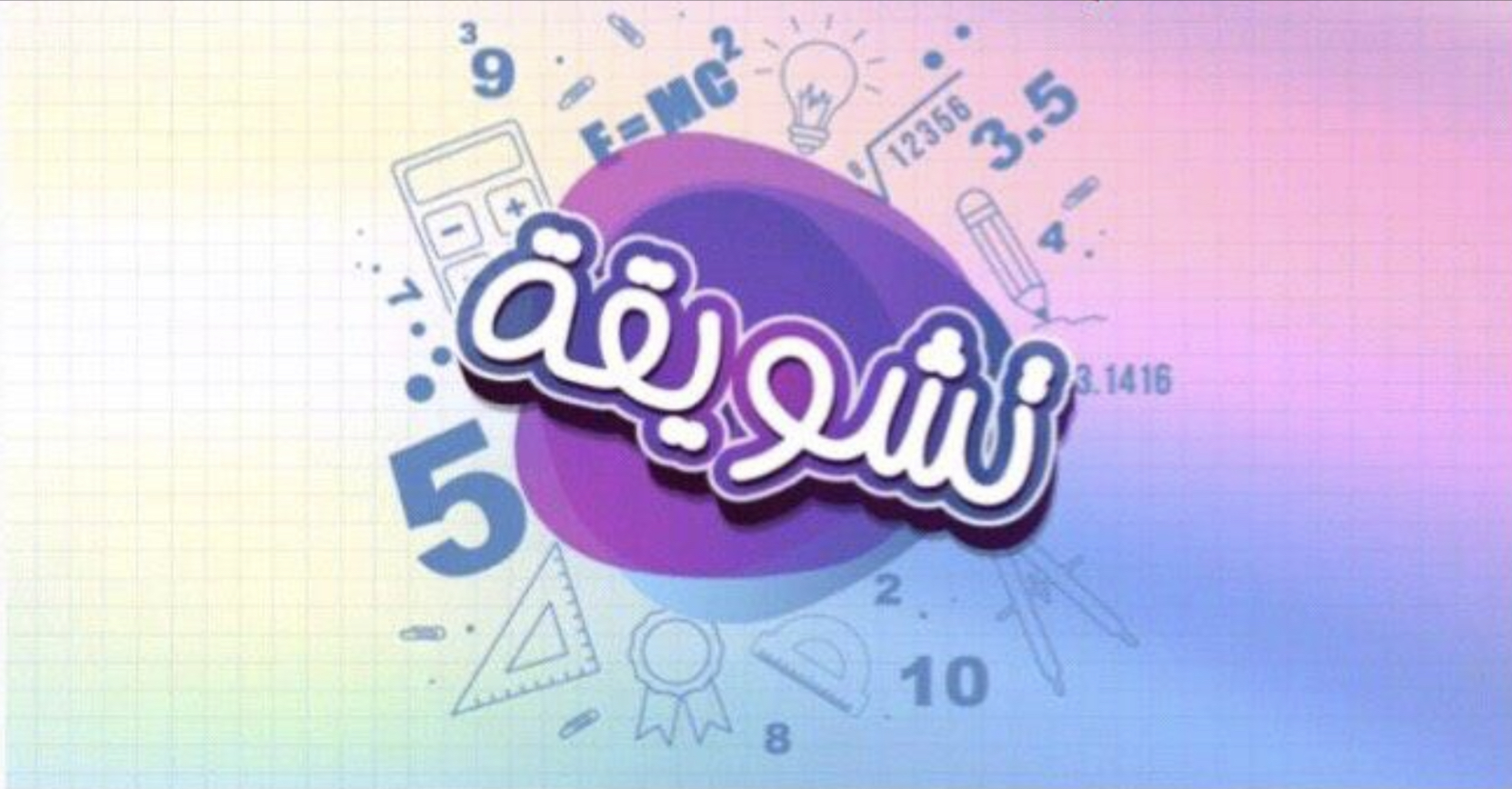 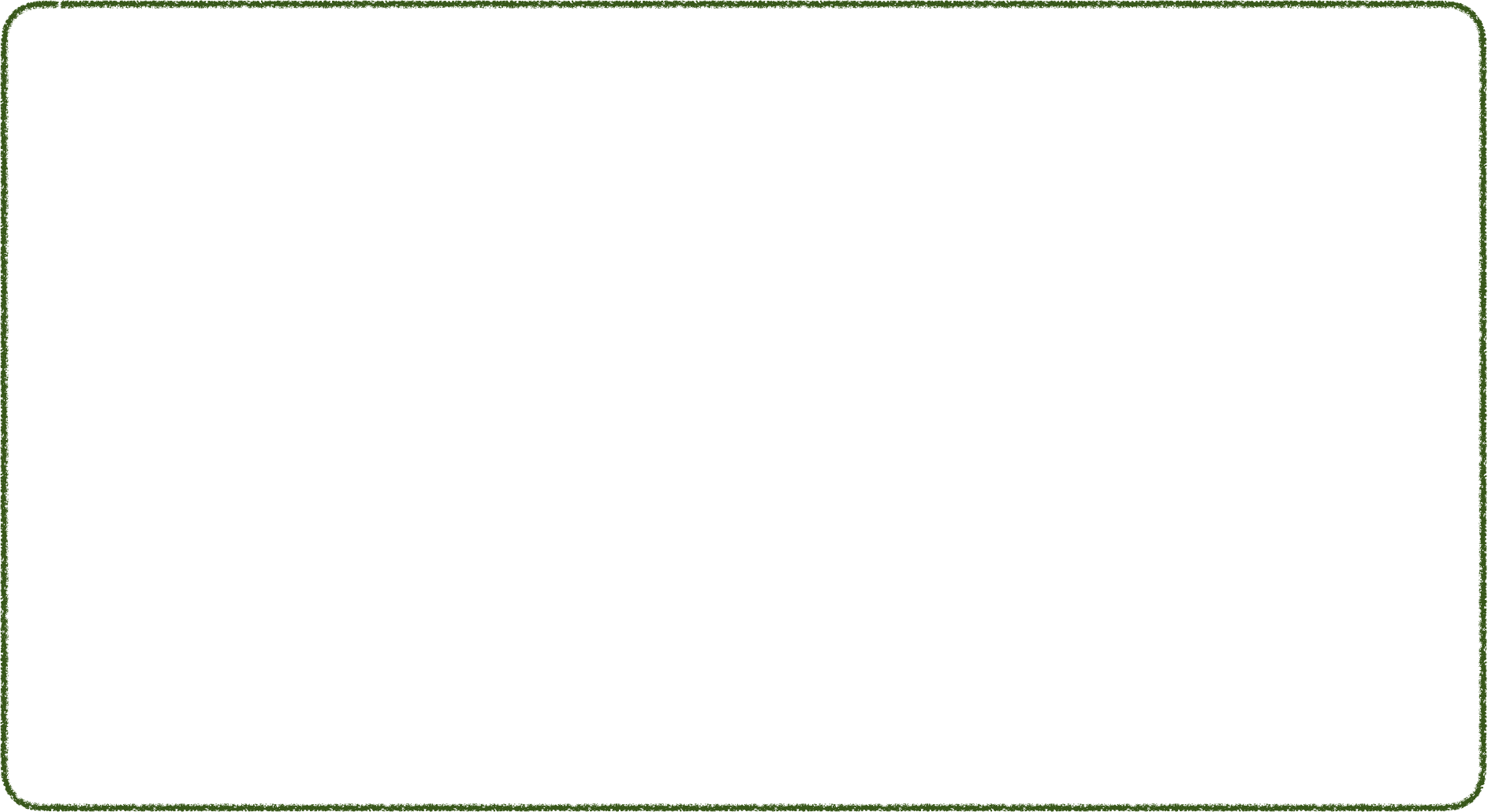 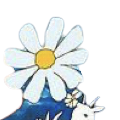 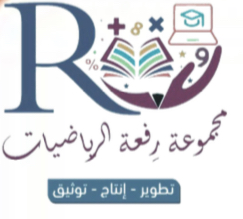 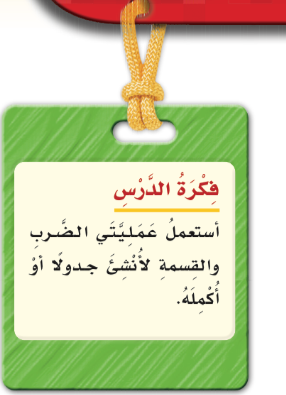 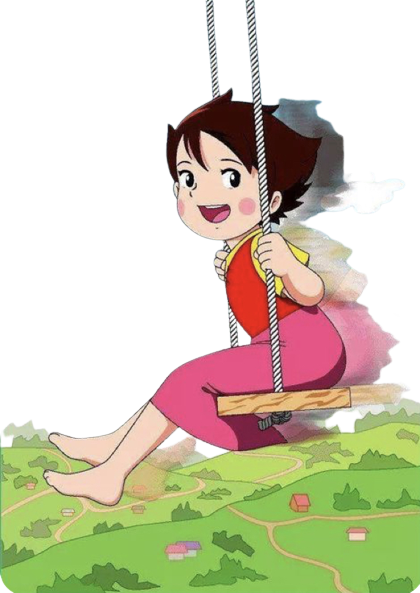 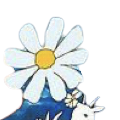 أ/ فاطمة جبران
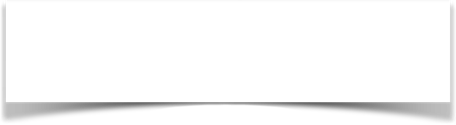 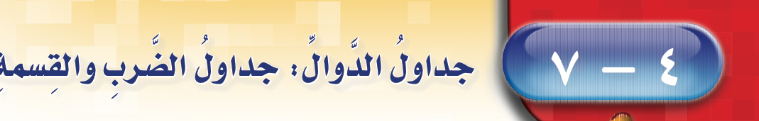 صفحة الكتاب ١٢٧
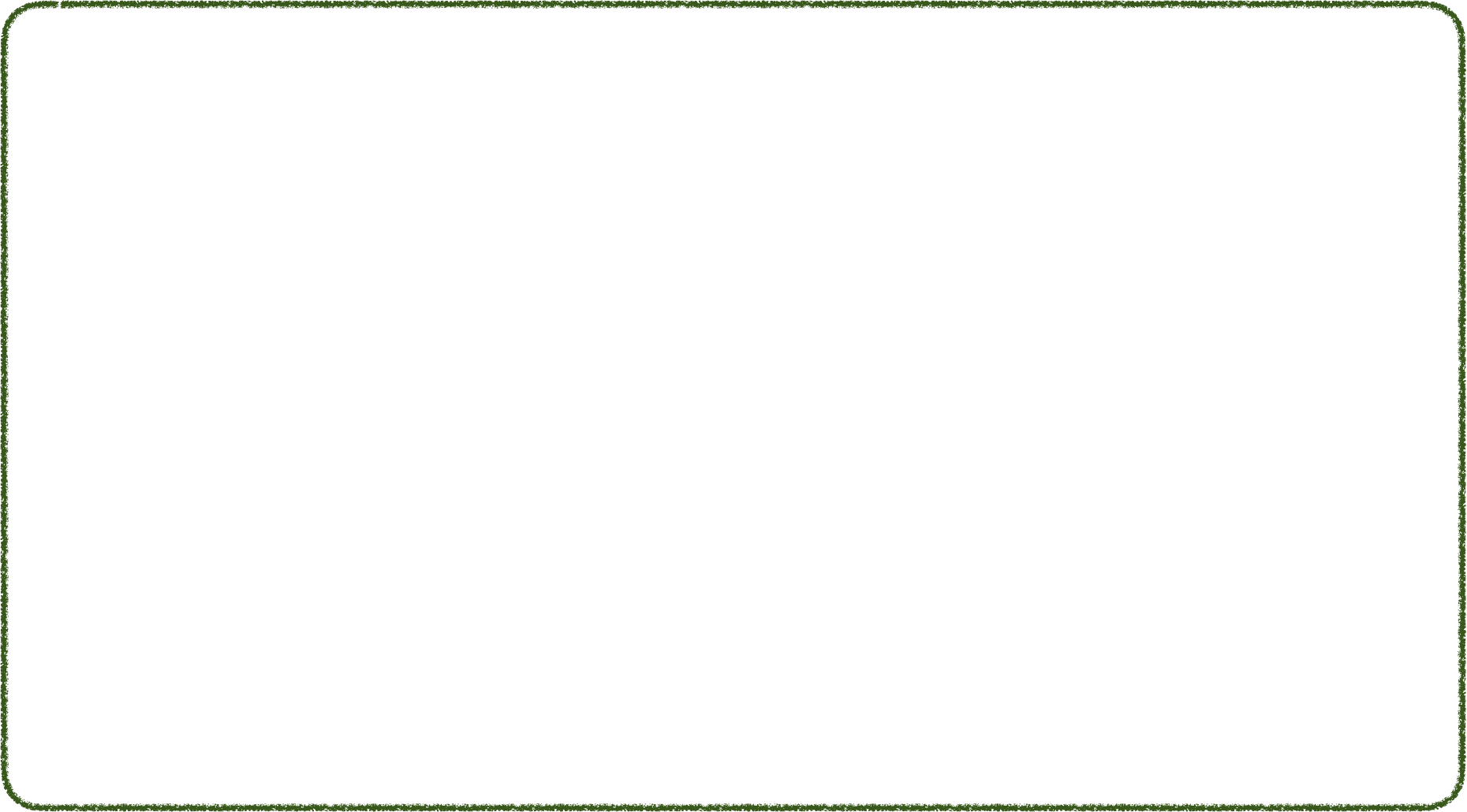 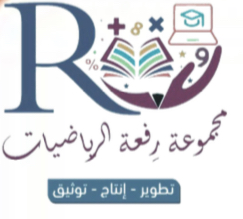 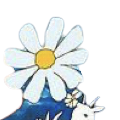 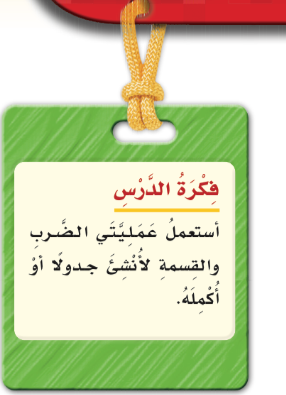 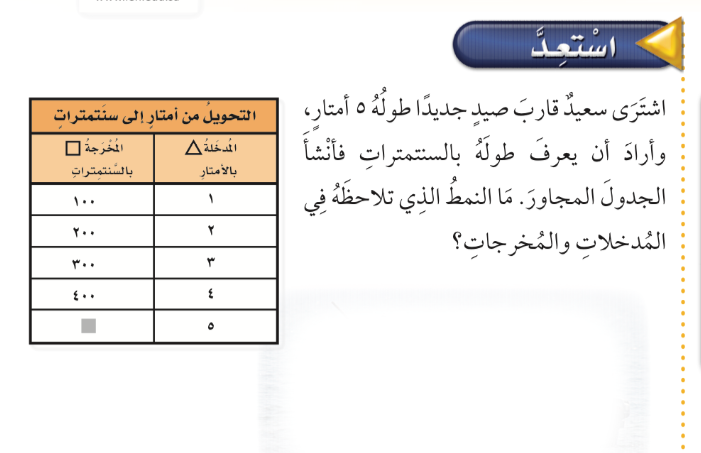 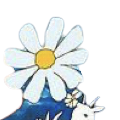 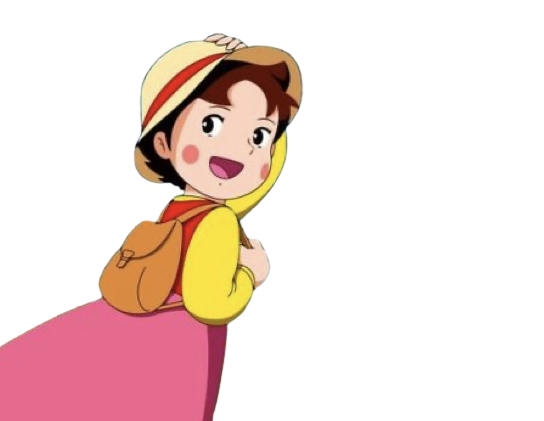 أ/ فاطمة جبران
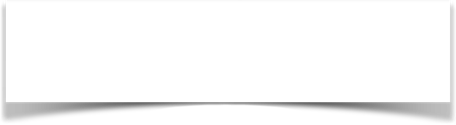 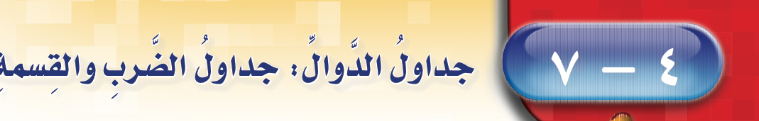 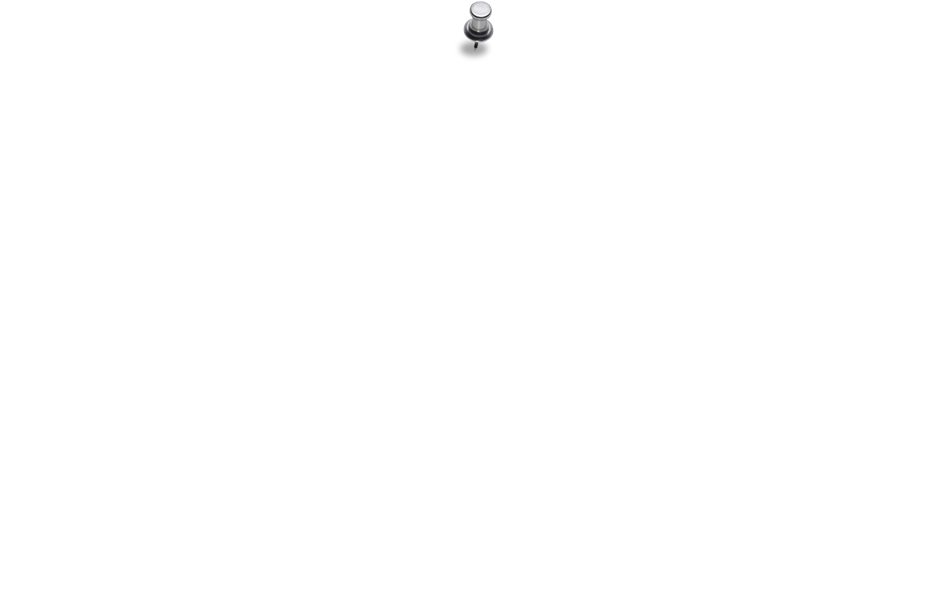 صفحة الكتاب ١٢٧
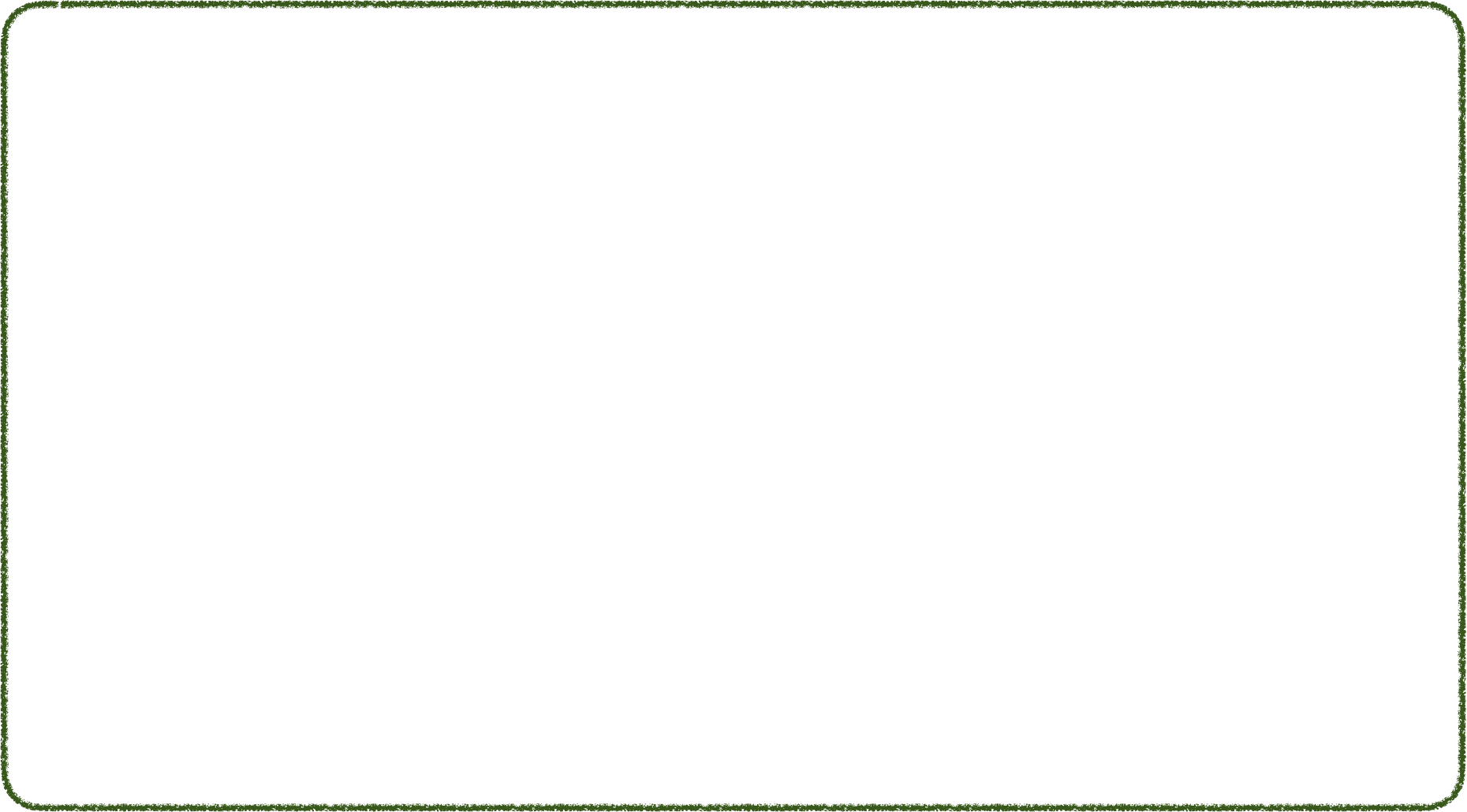 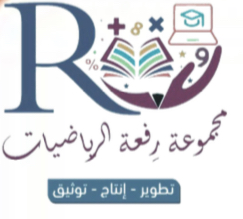 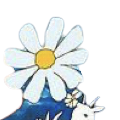 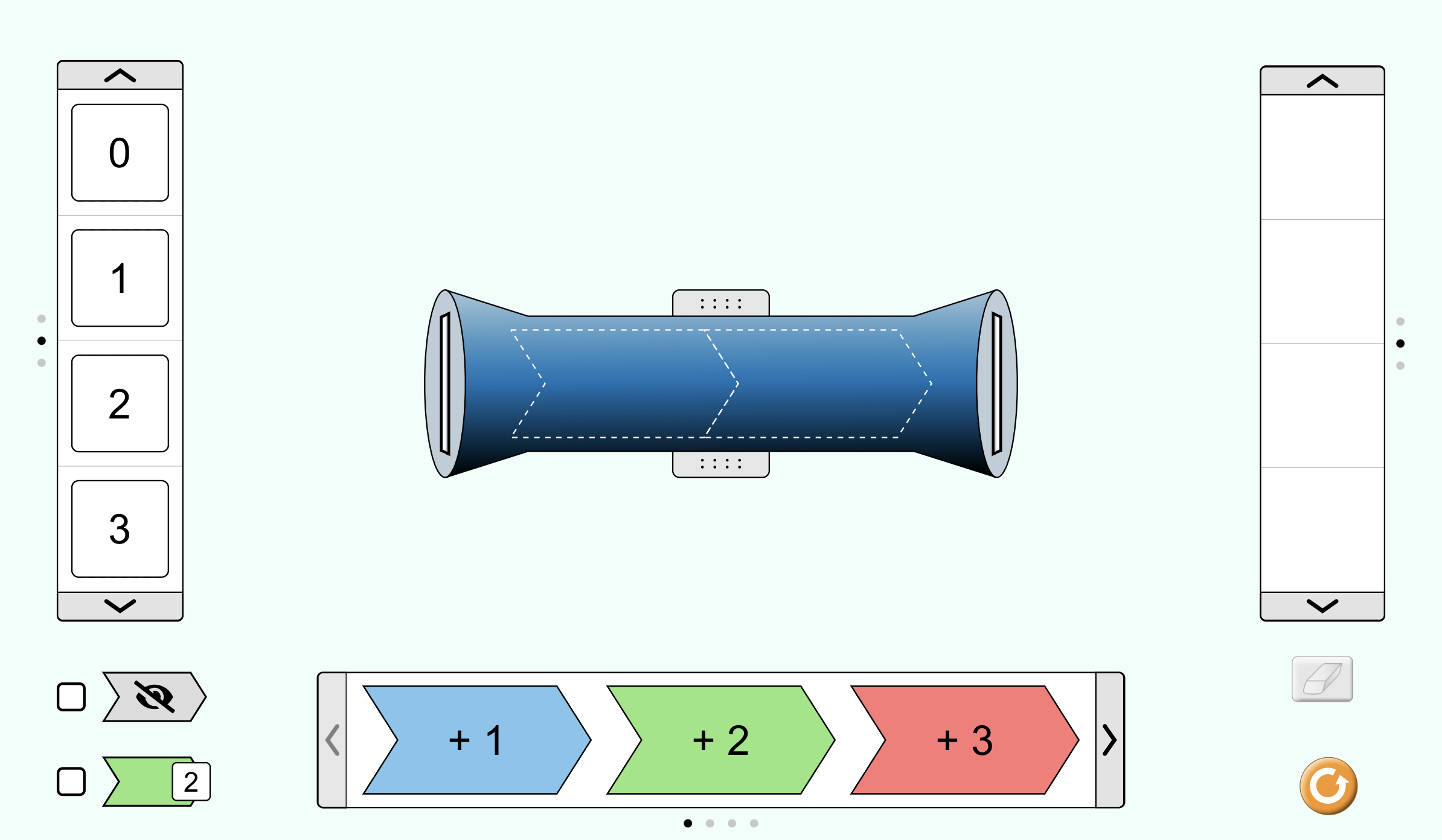 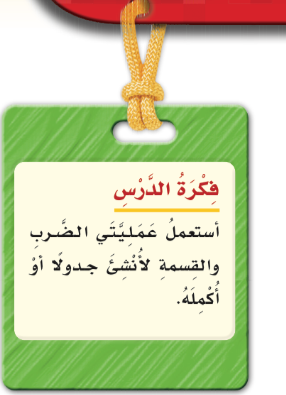 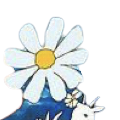 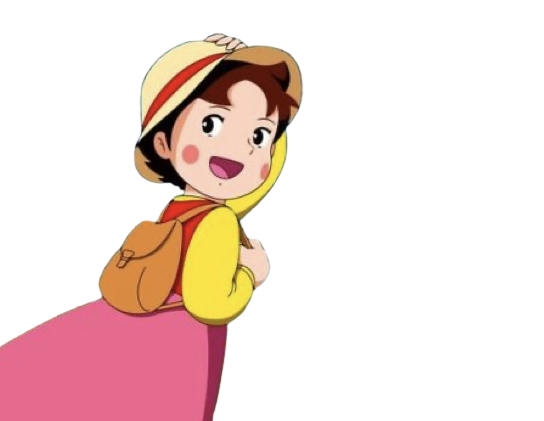 أ/ فاطمة جبران
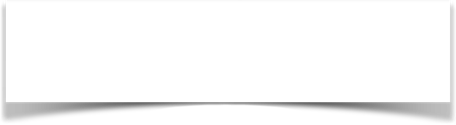 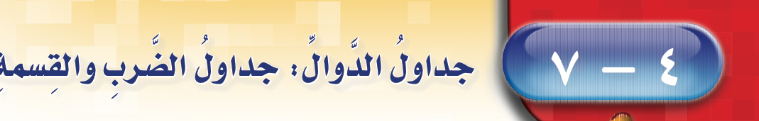 صفحة الكتاب ١٢٧
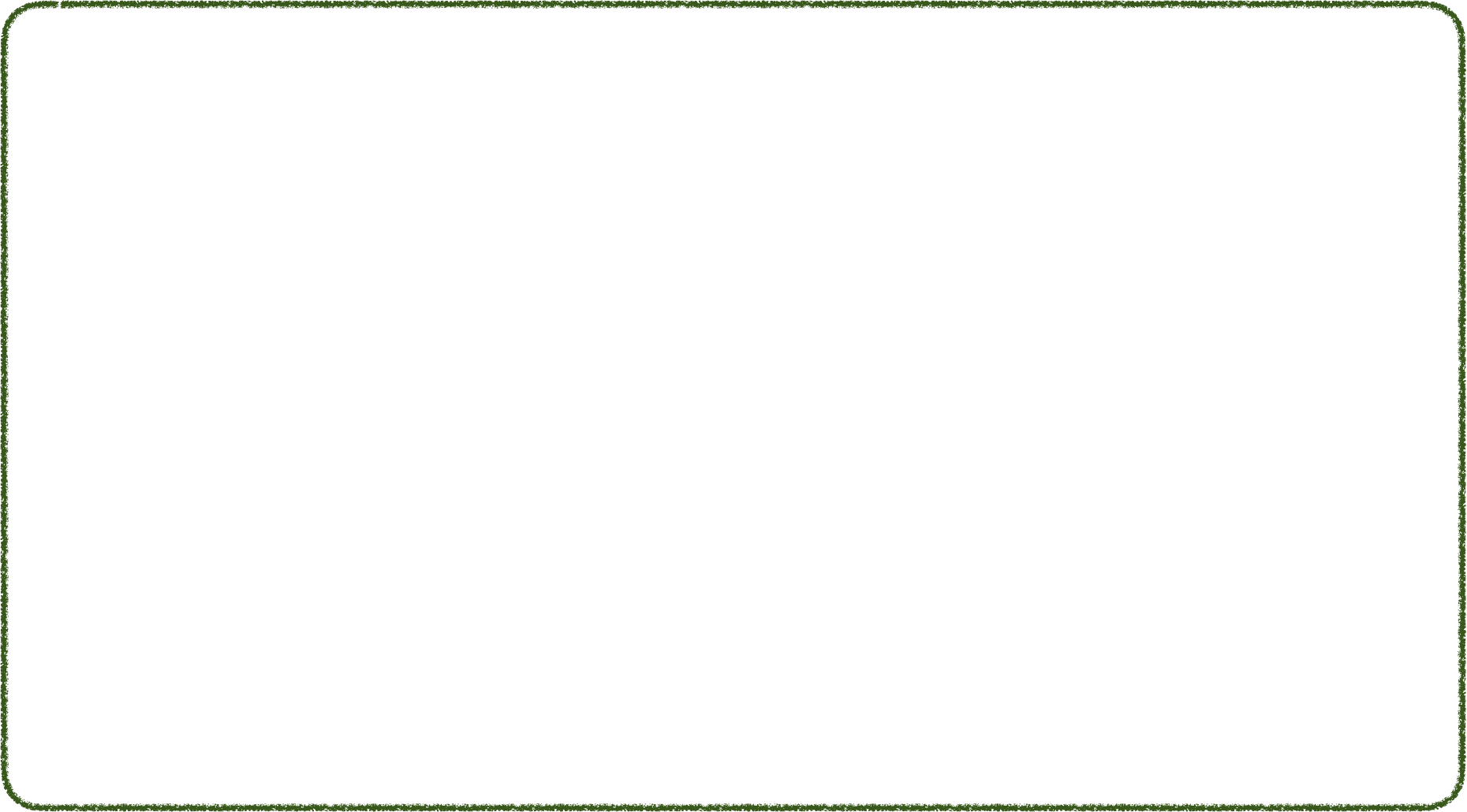 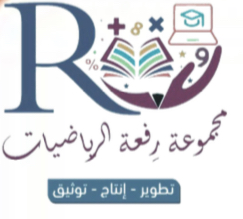 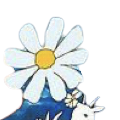 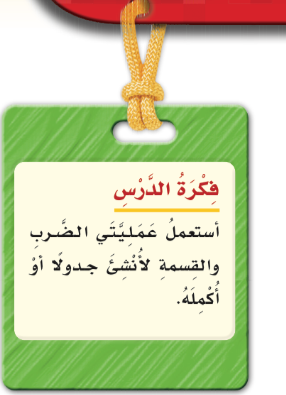 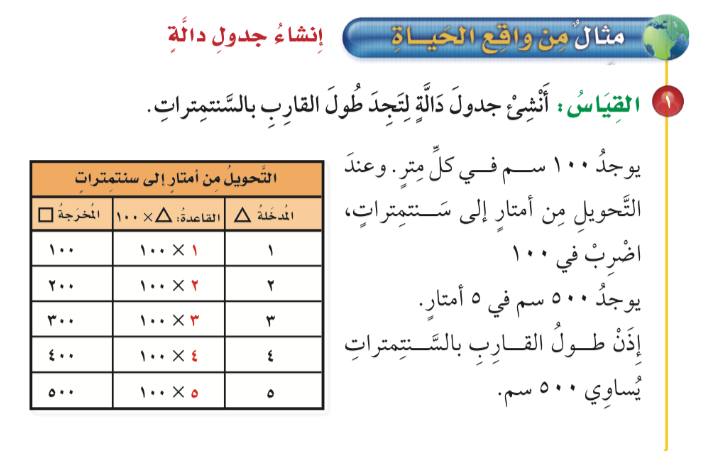 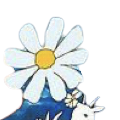 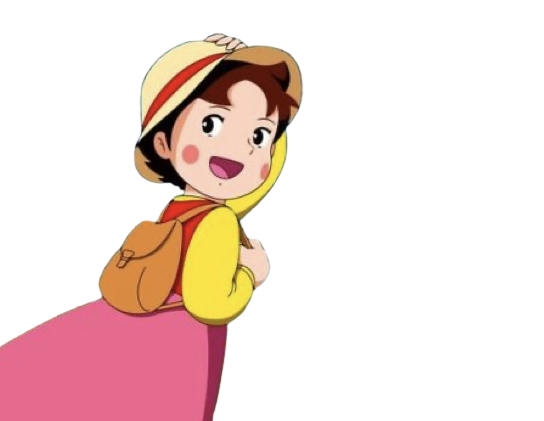 أ/ فاطمة جبران
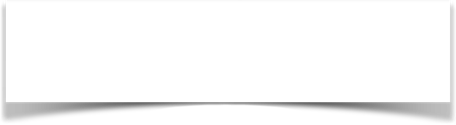 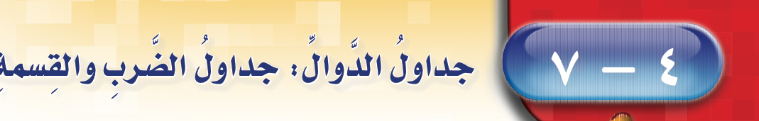 صفحة الكتاب ١٢٨
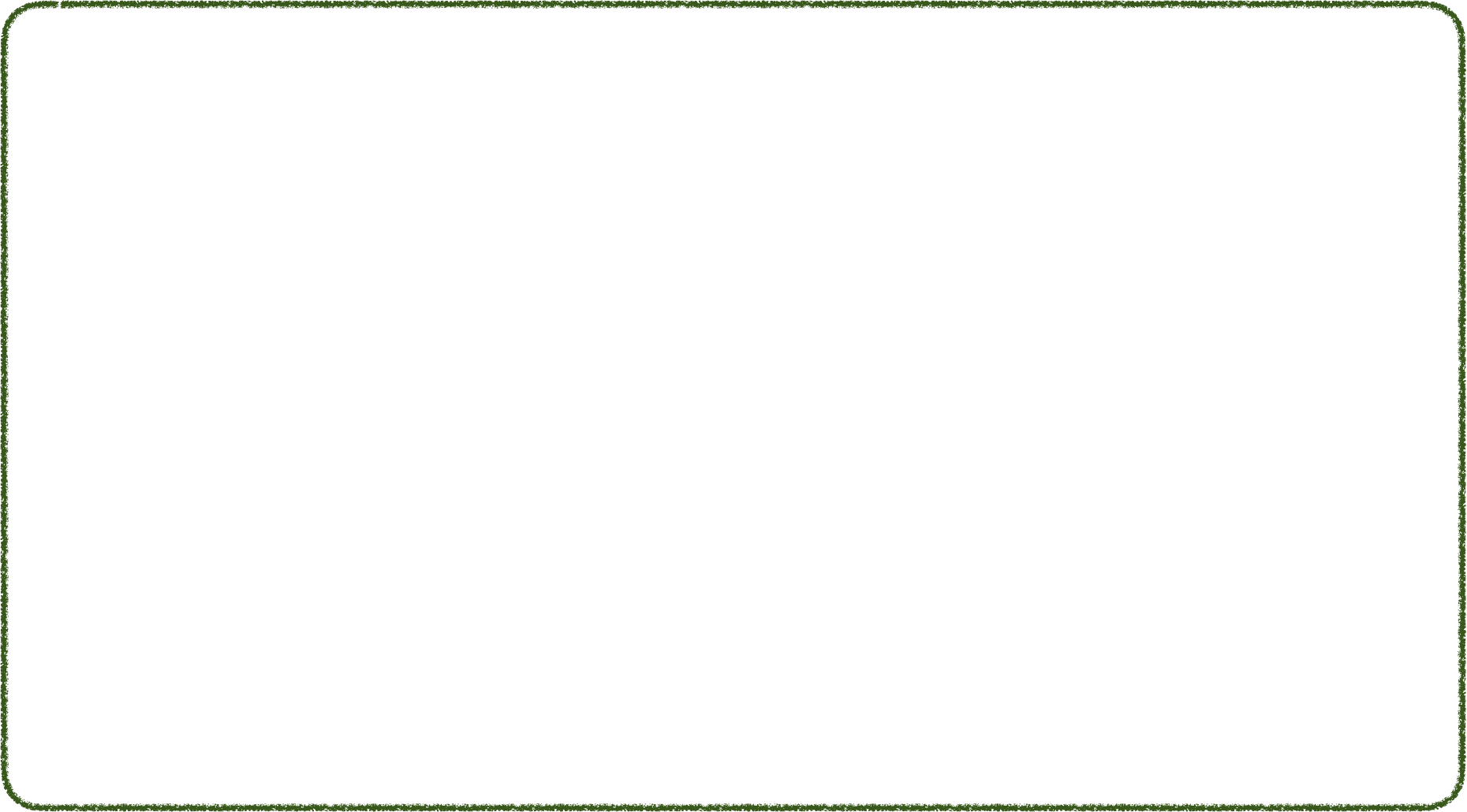 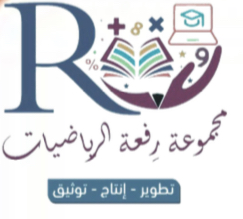 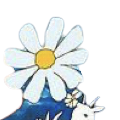 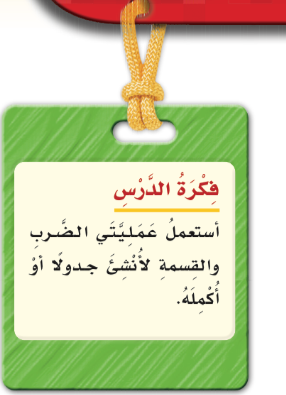 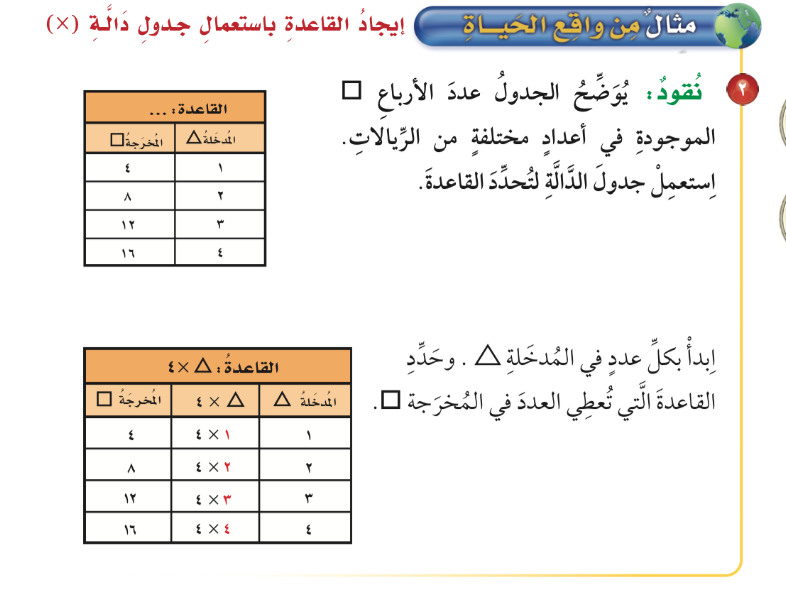 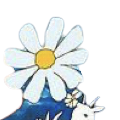 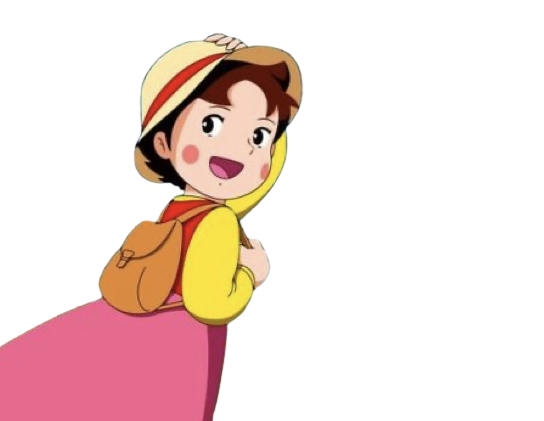 أ/ فاطمة جبران
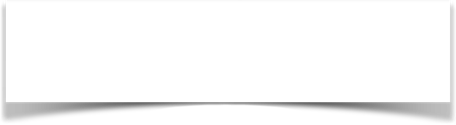 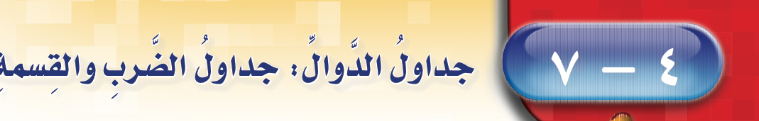 صفحة الكتاب ١٢٨
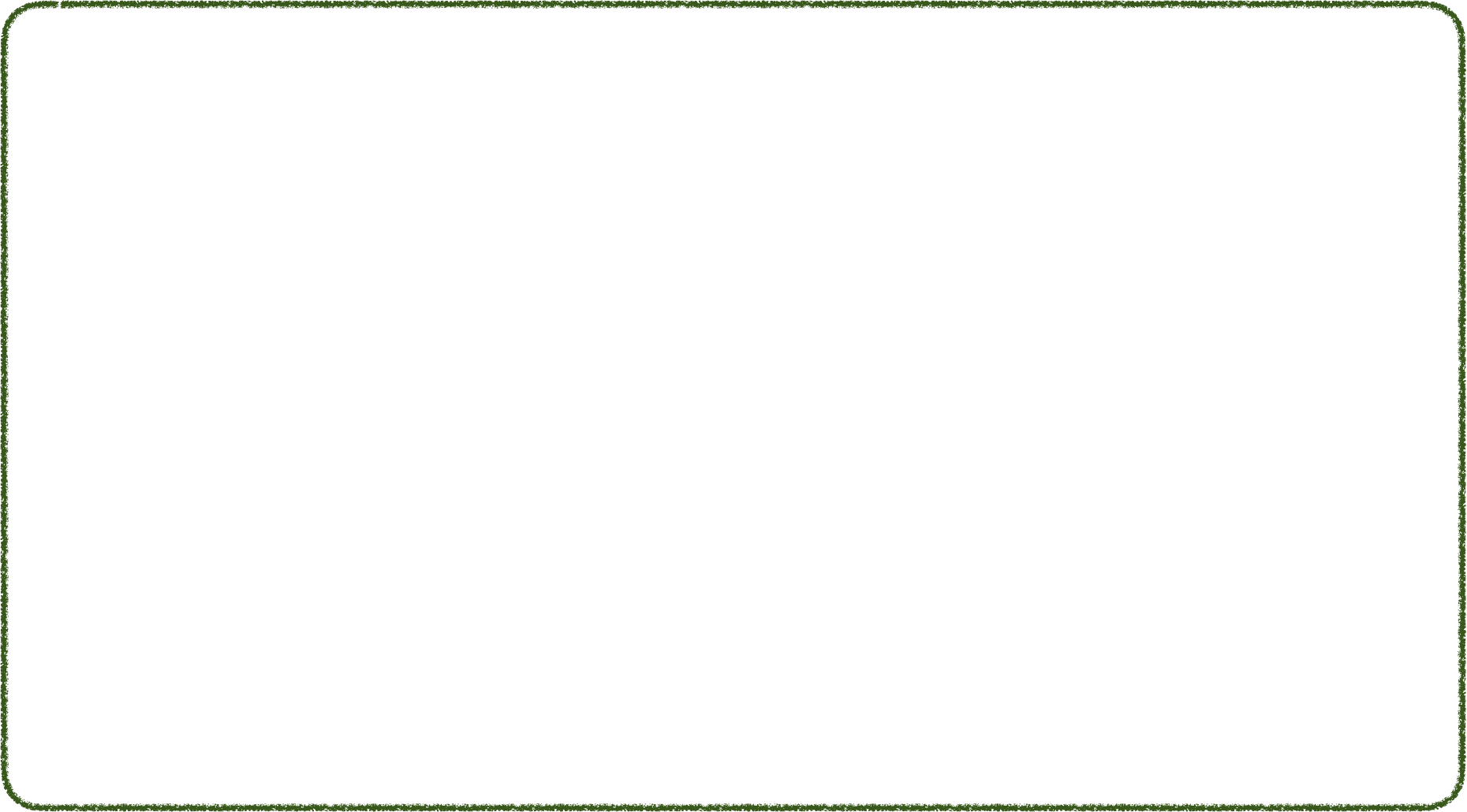 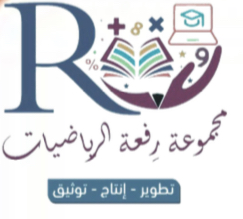 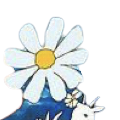 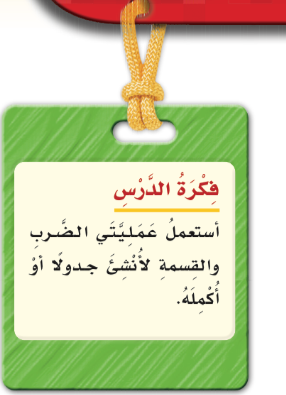 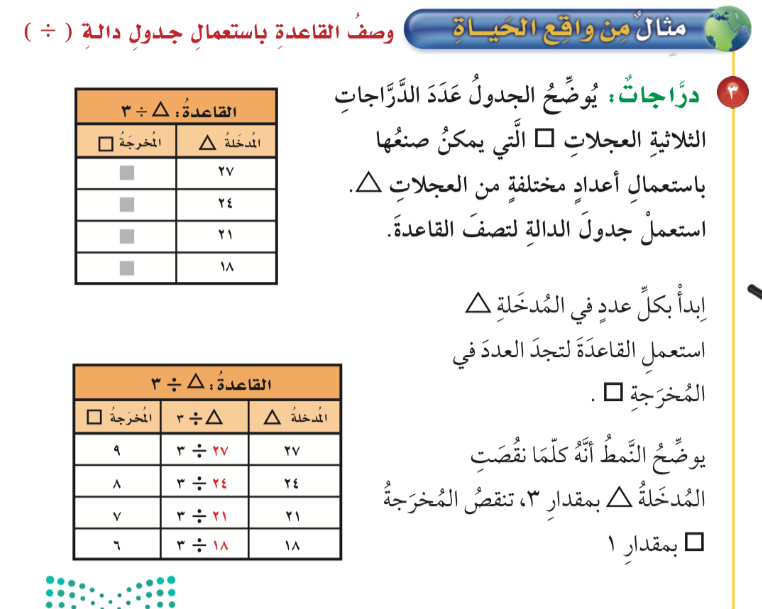 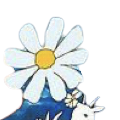 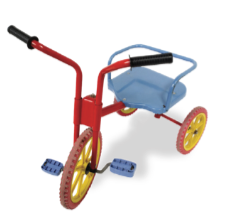 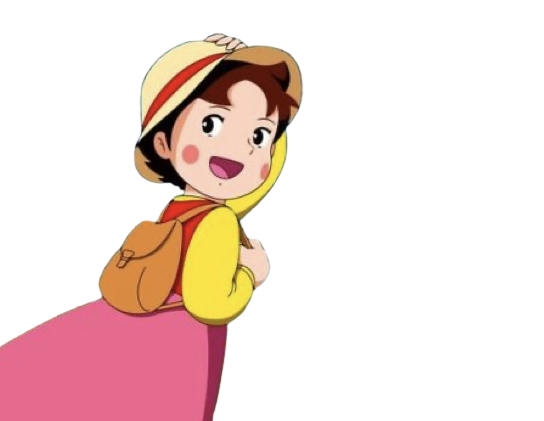 أ/ فاطمة جبران
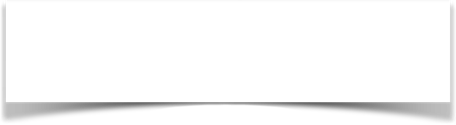 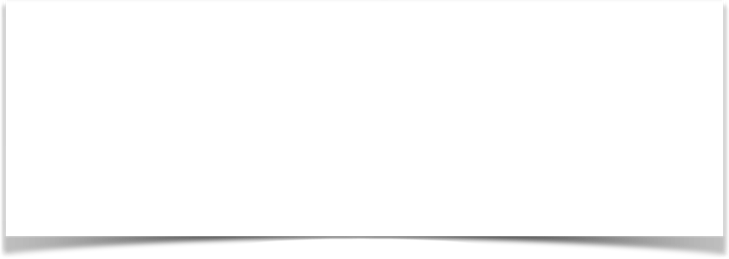 🌟
صفحة الكتاب ١٢٩
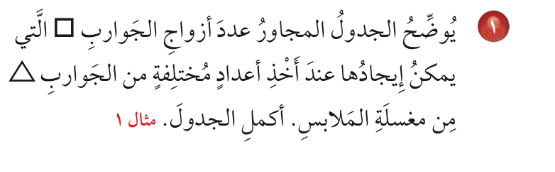 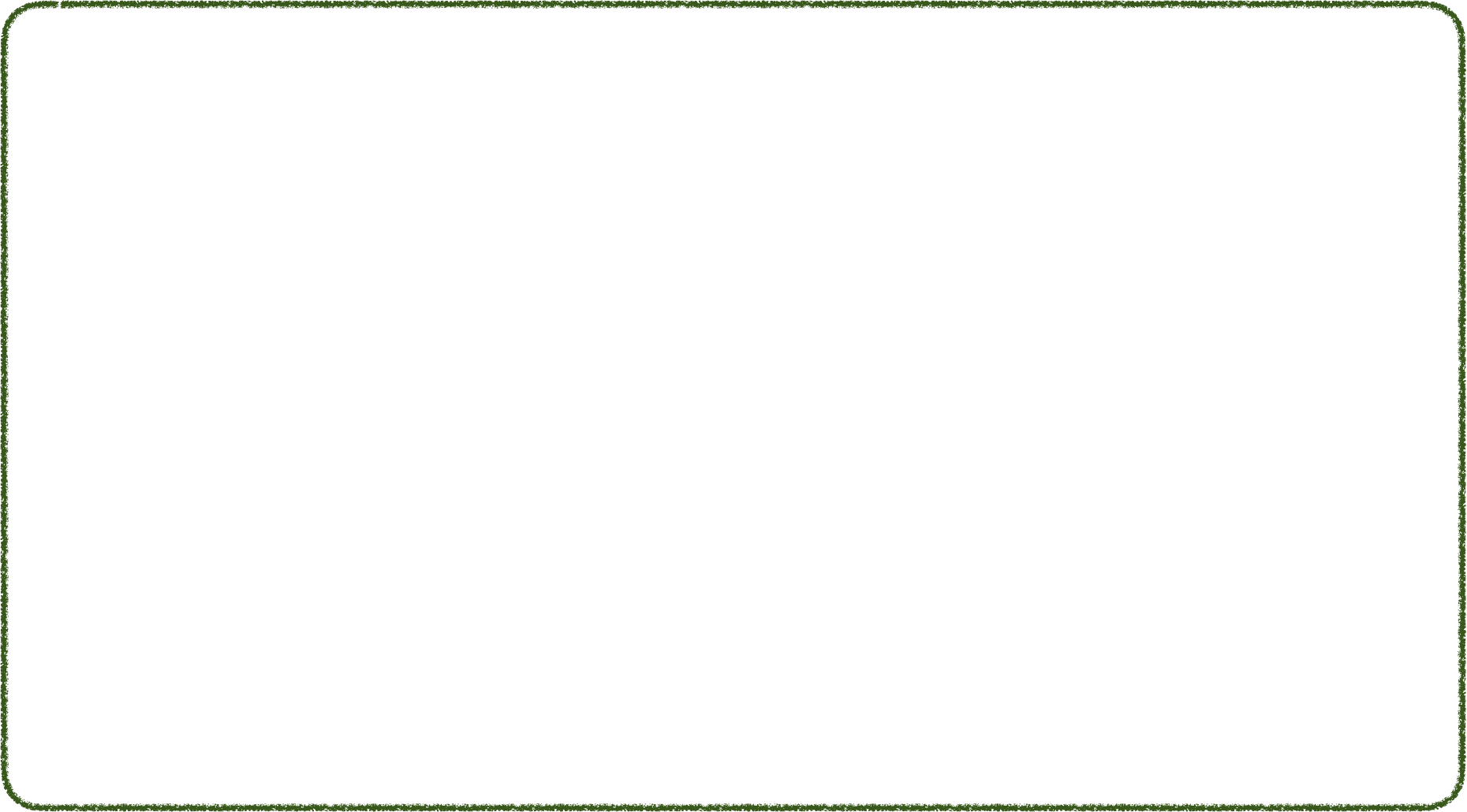 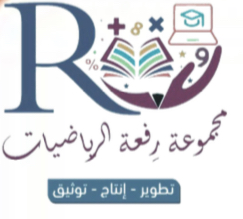 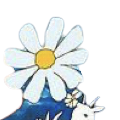 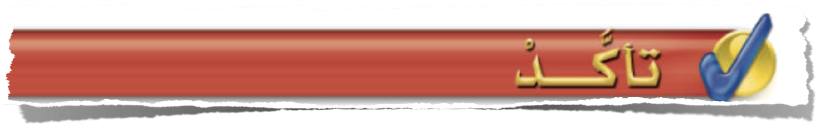 🌟
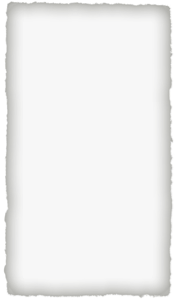 🌟
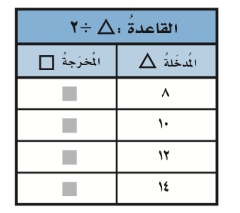 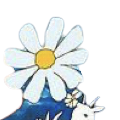 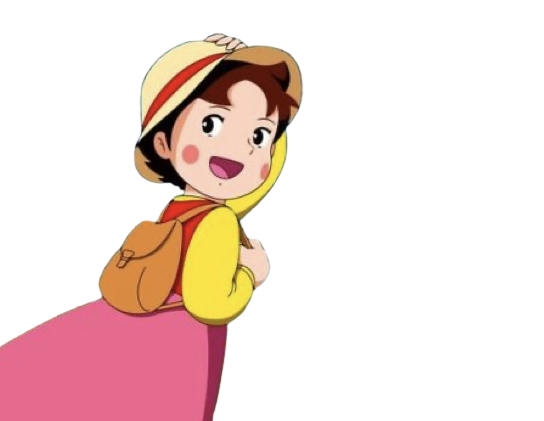 أ/ فاطمة جبران
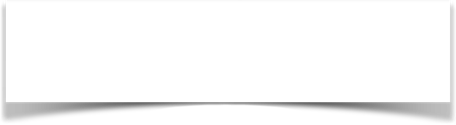 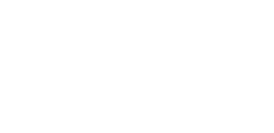 🌟
صفحة الكتاب ١٢٩
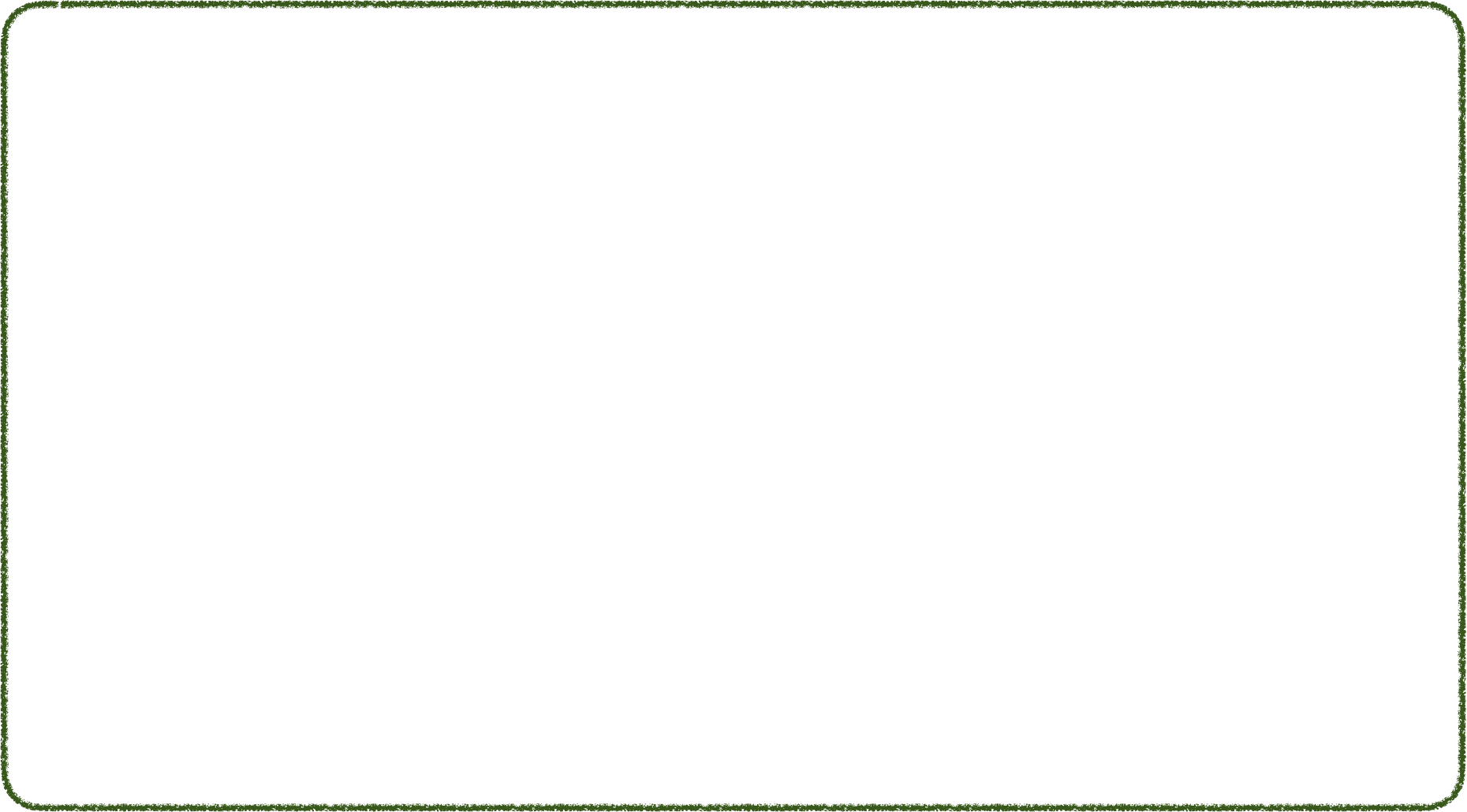 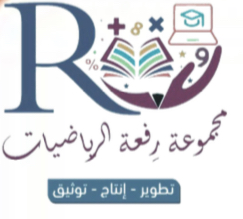 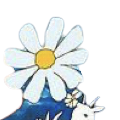 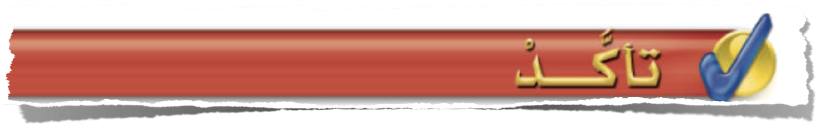 🌟
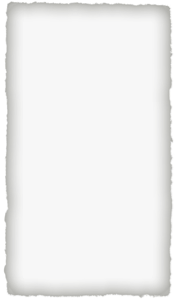 🌟
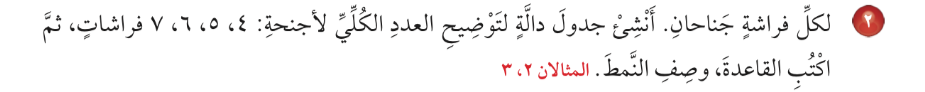 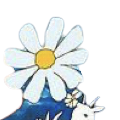 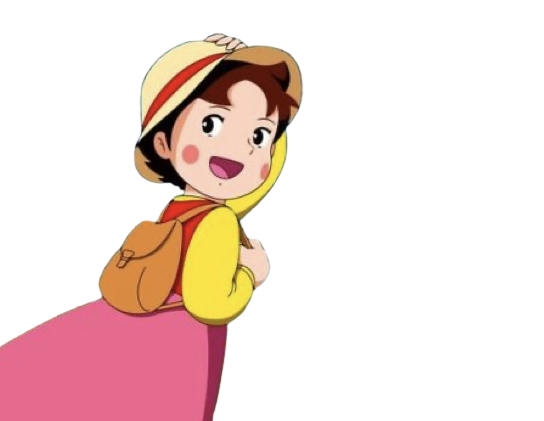 أ/ فاطمة جبران
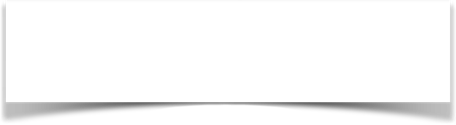 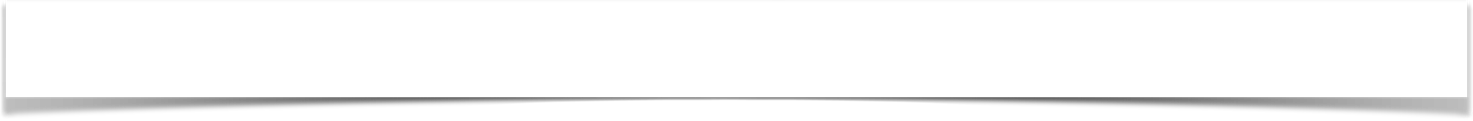 🌟
صفحة الكتاب ١٣٠
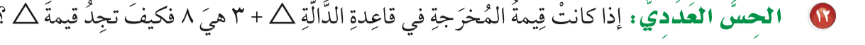 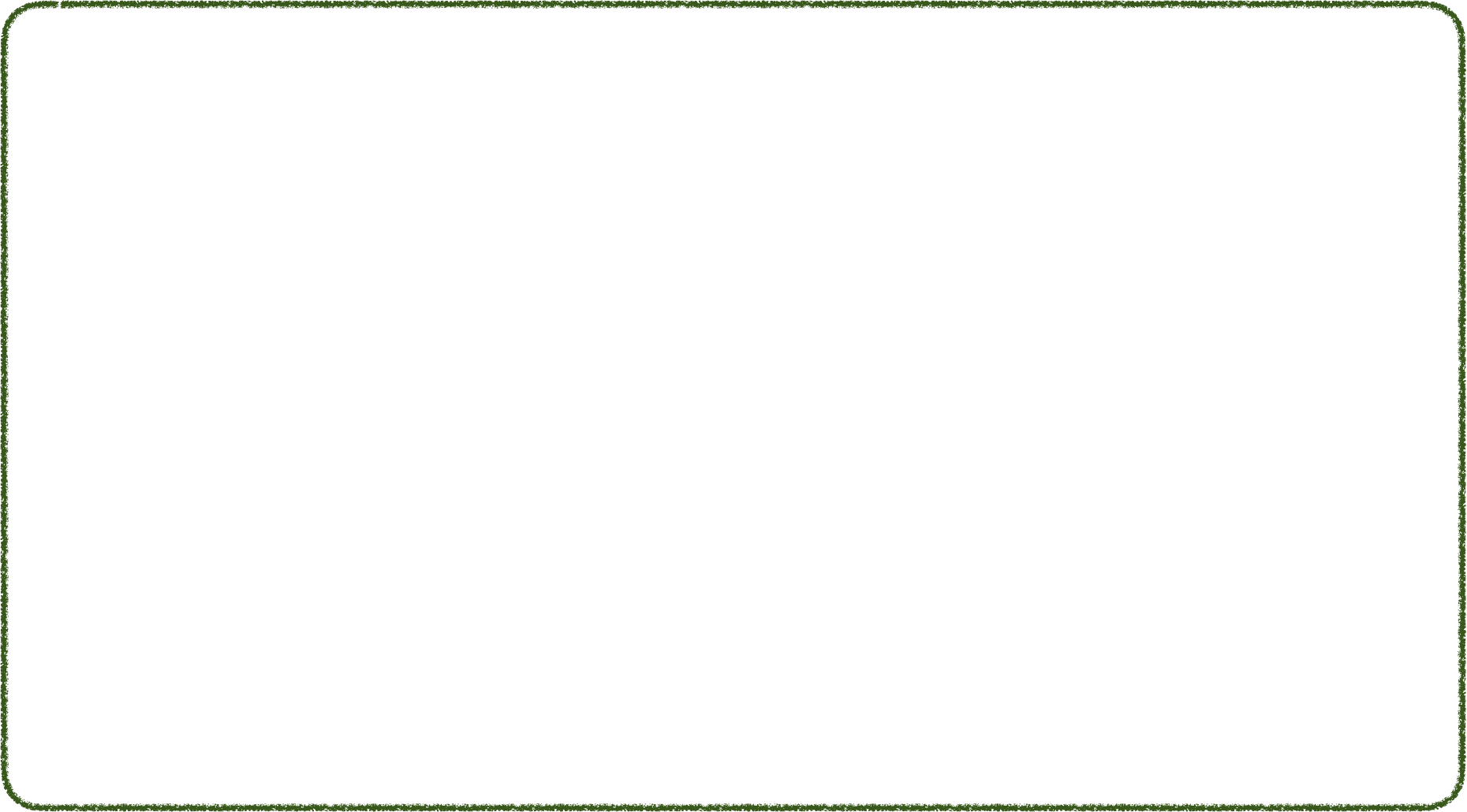 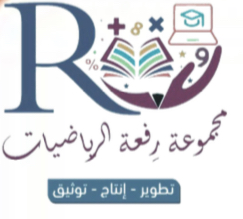 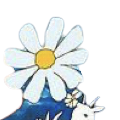 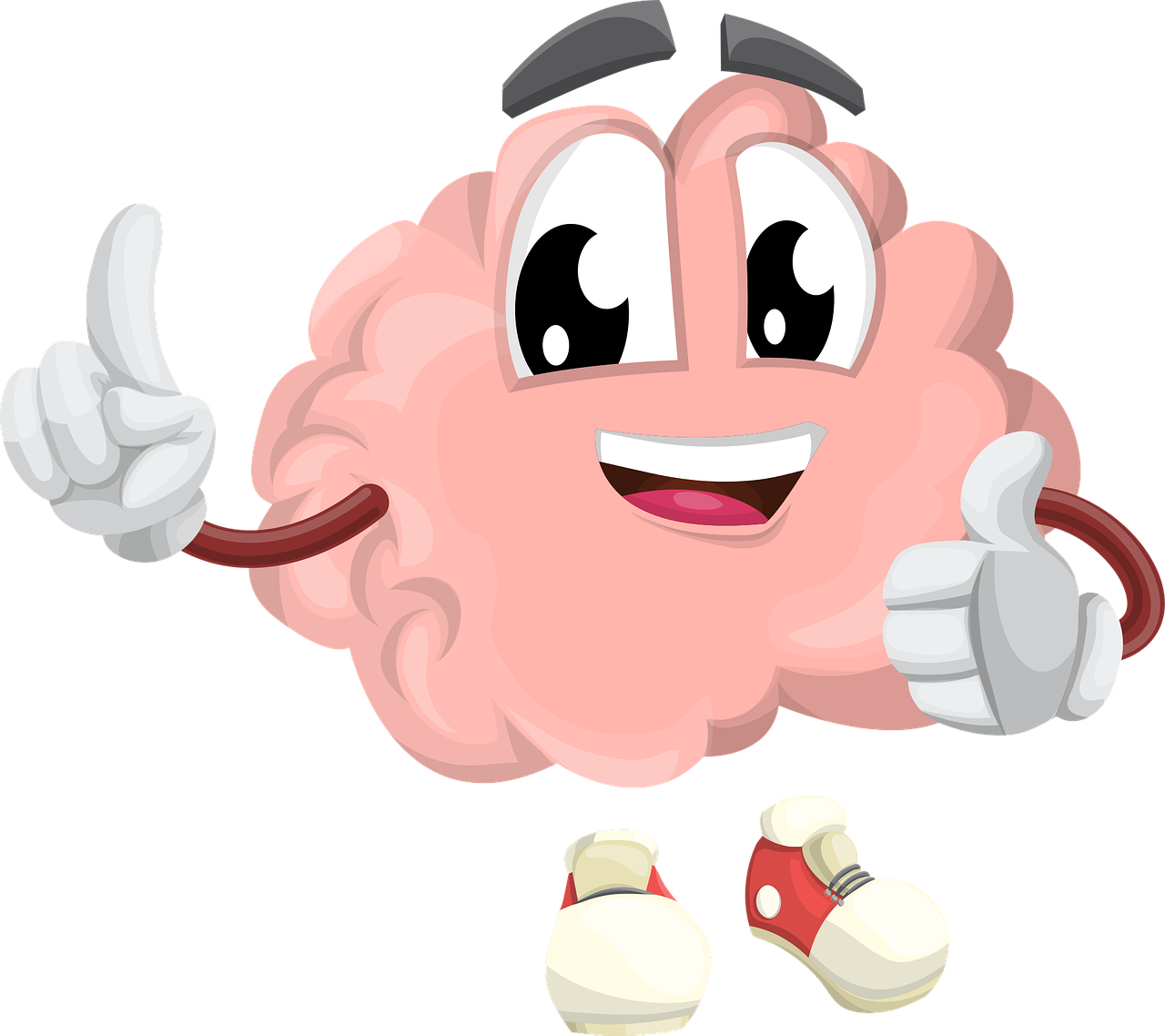 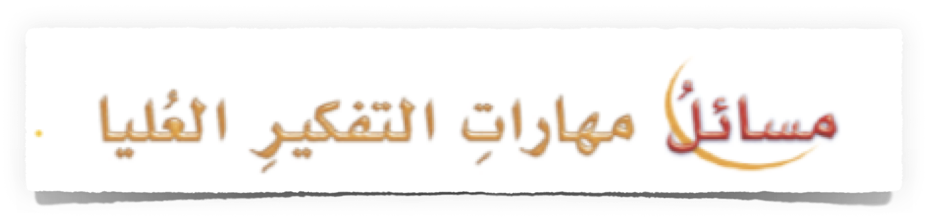 🌟
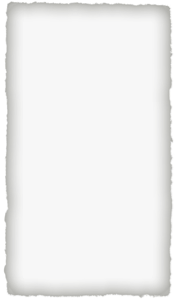 🌟
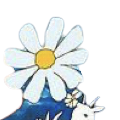 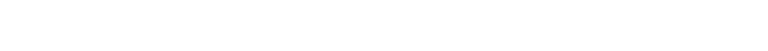 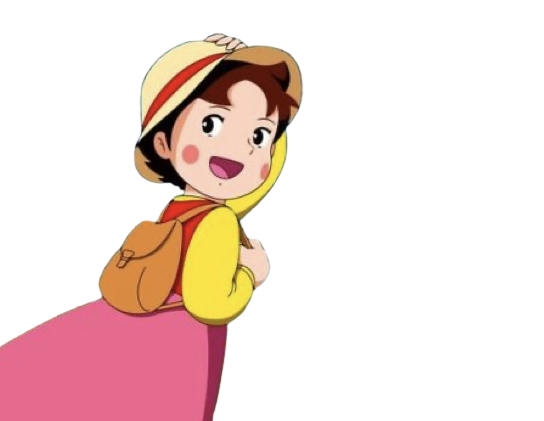 أ/ فاطمة جبران
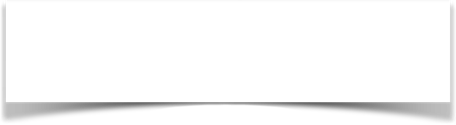 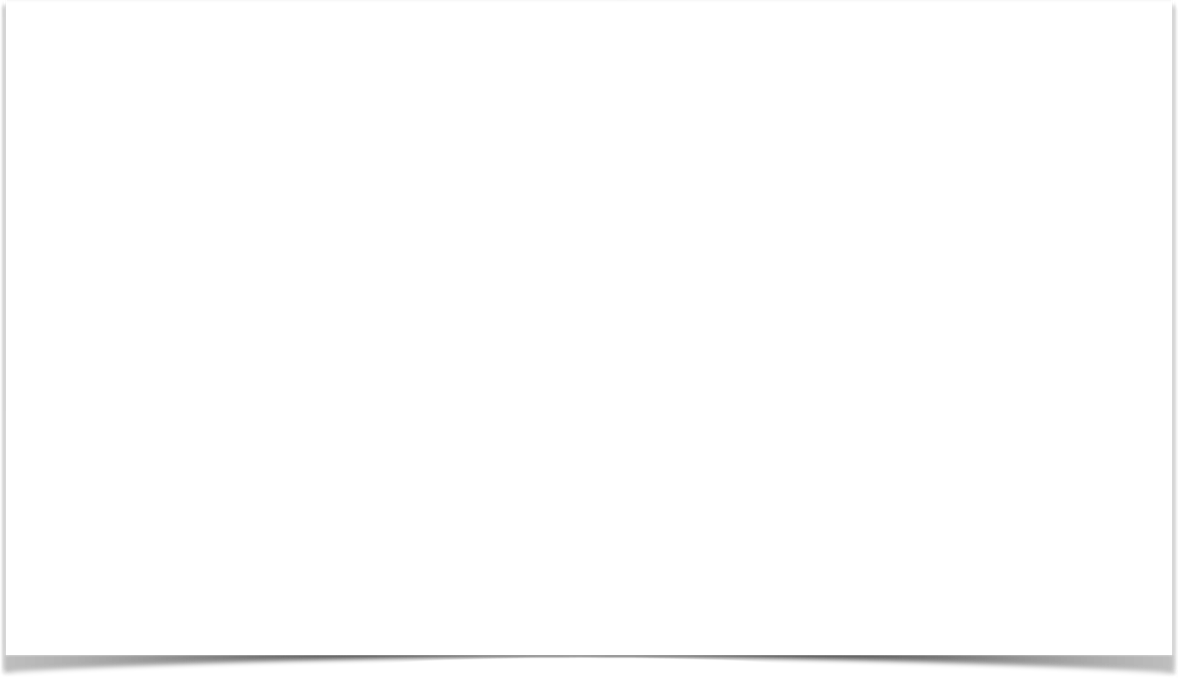 🌟
صفحة الكتاب ١٣٠
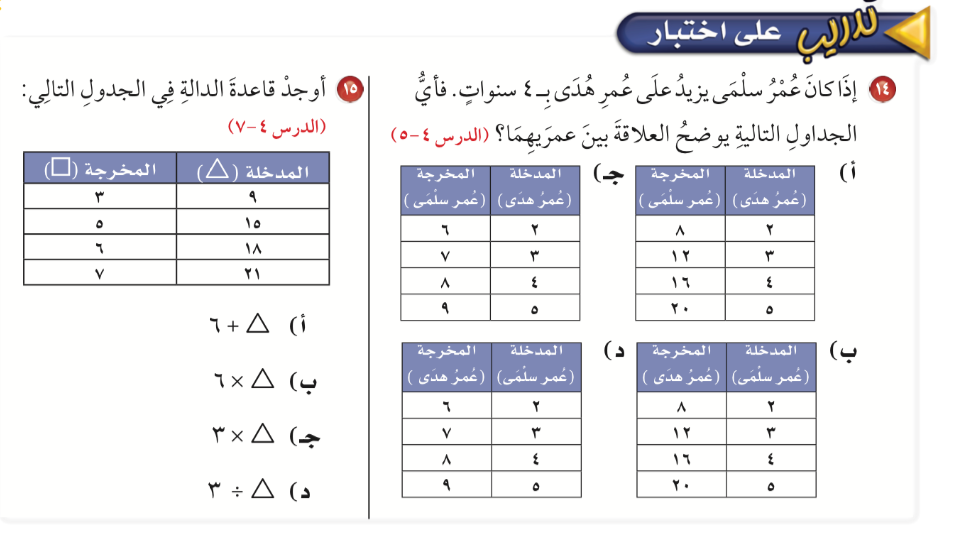 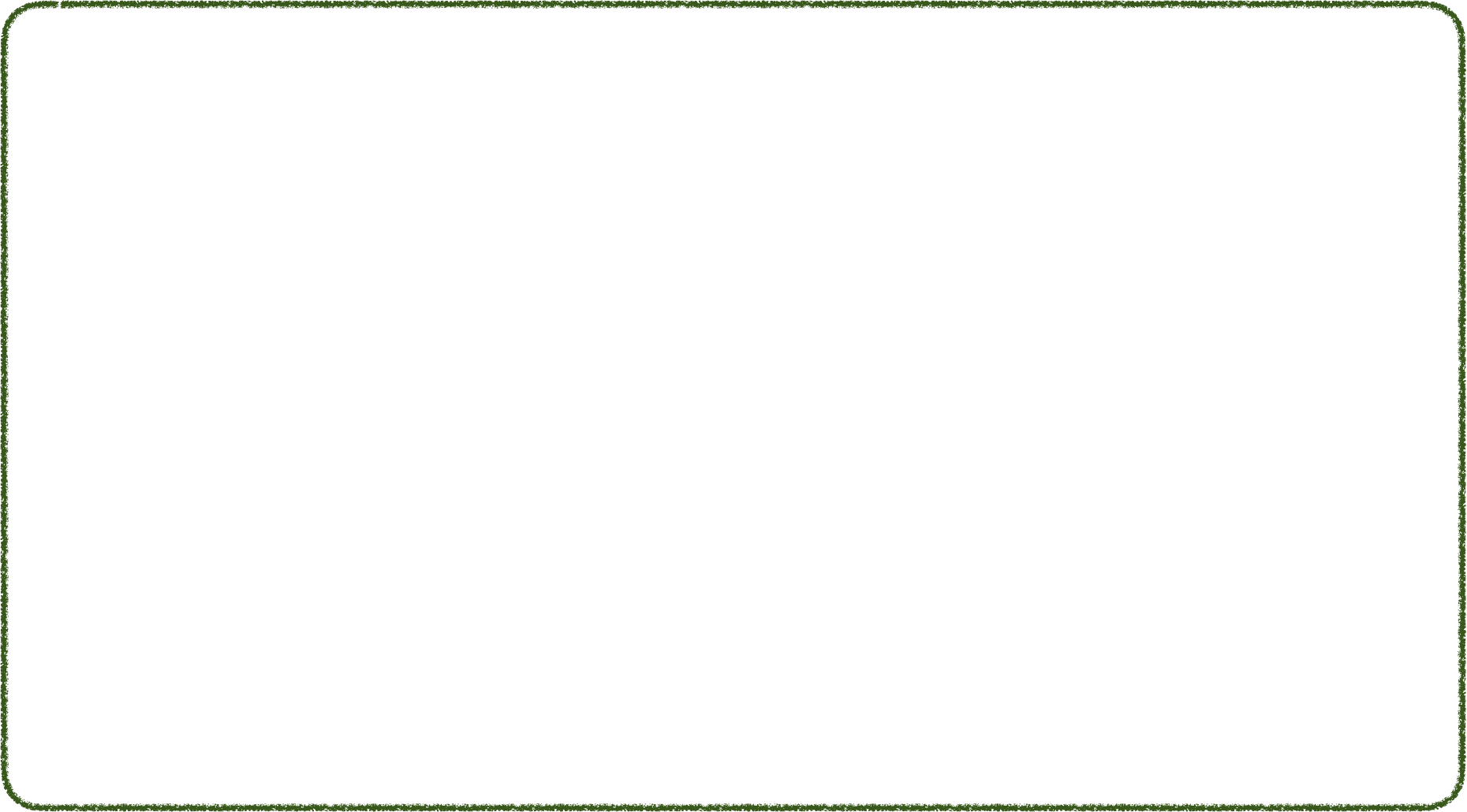 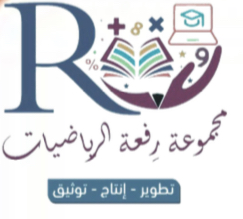 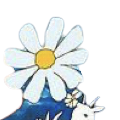 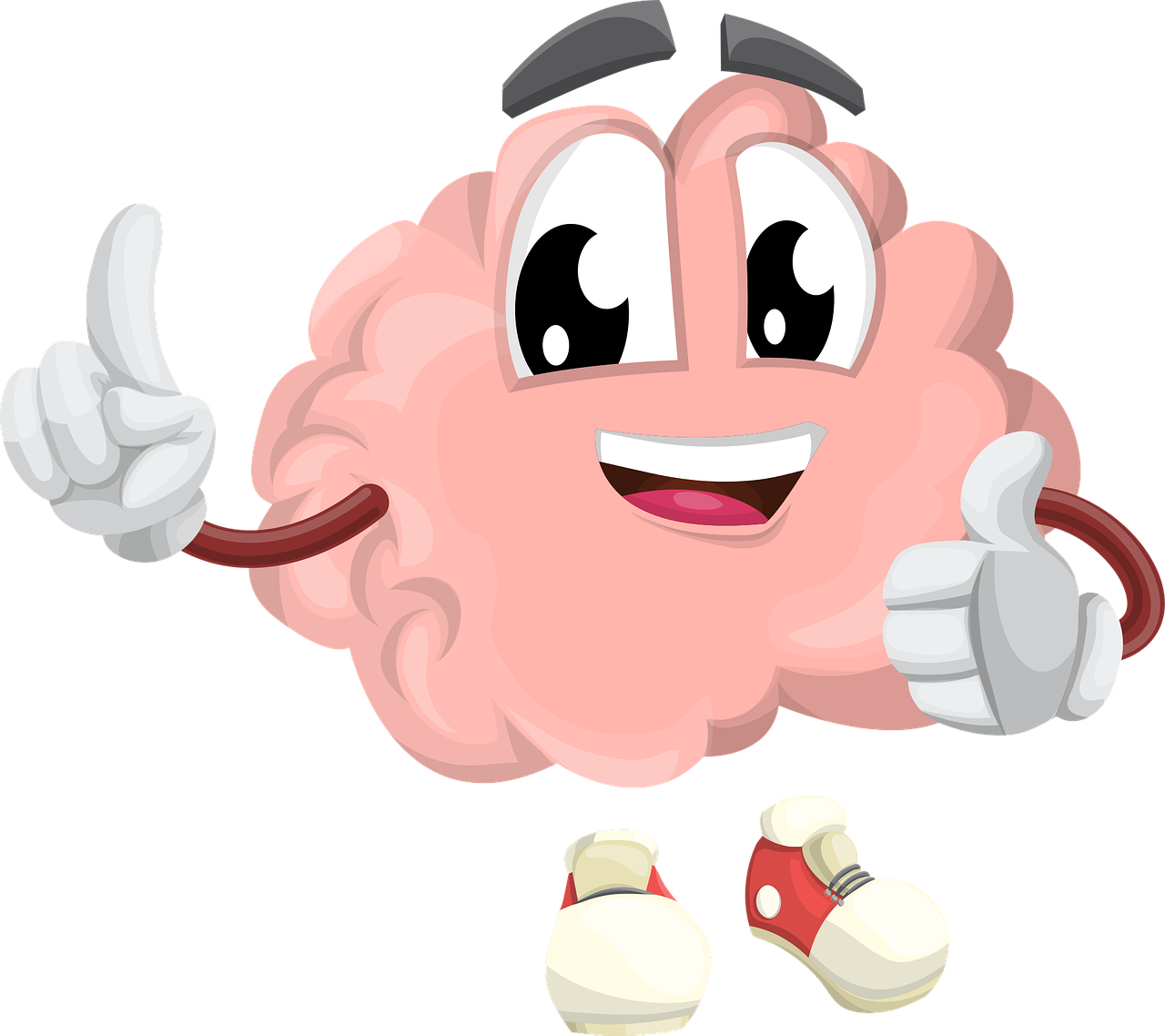 🌟
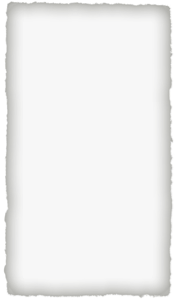 🌟
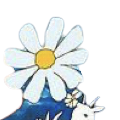 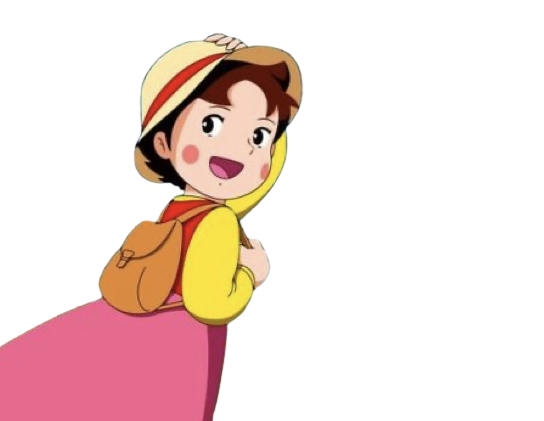 أ/ فاطمة جبران
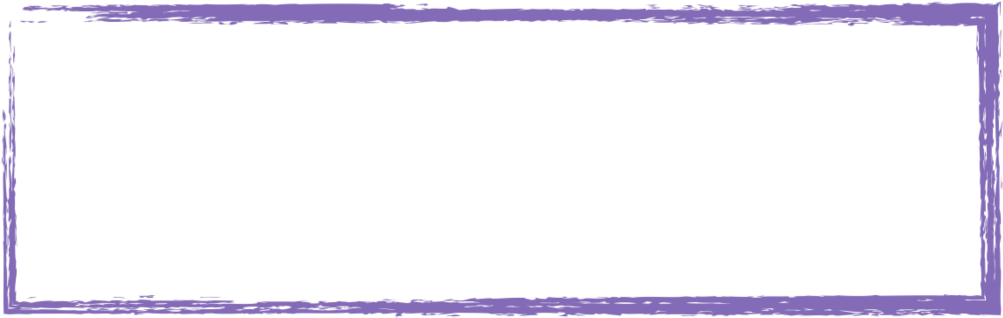 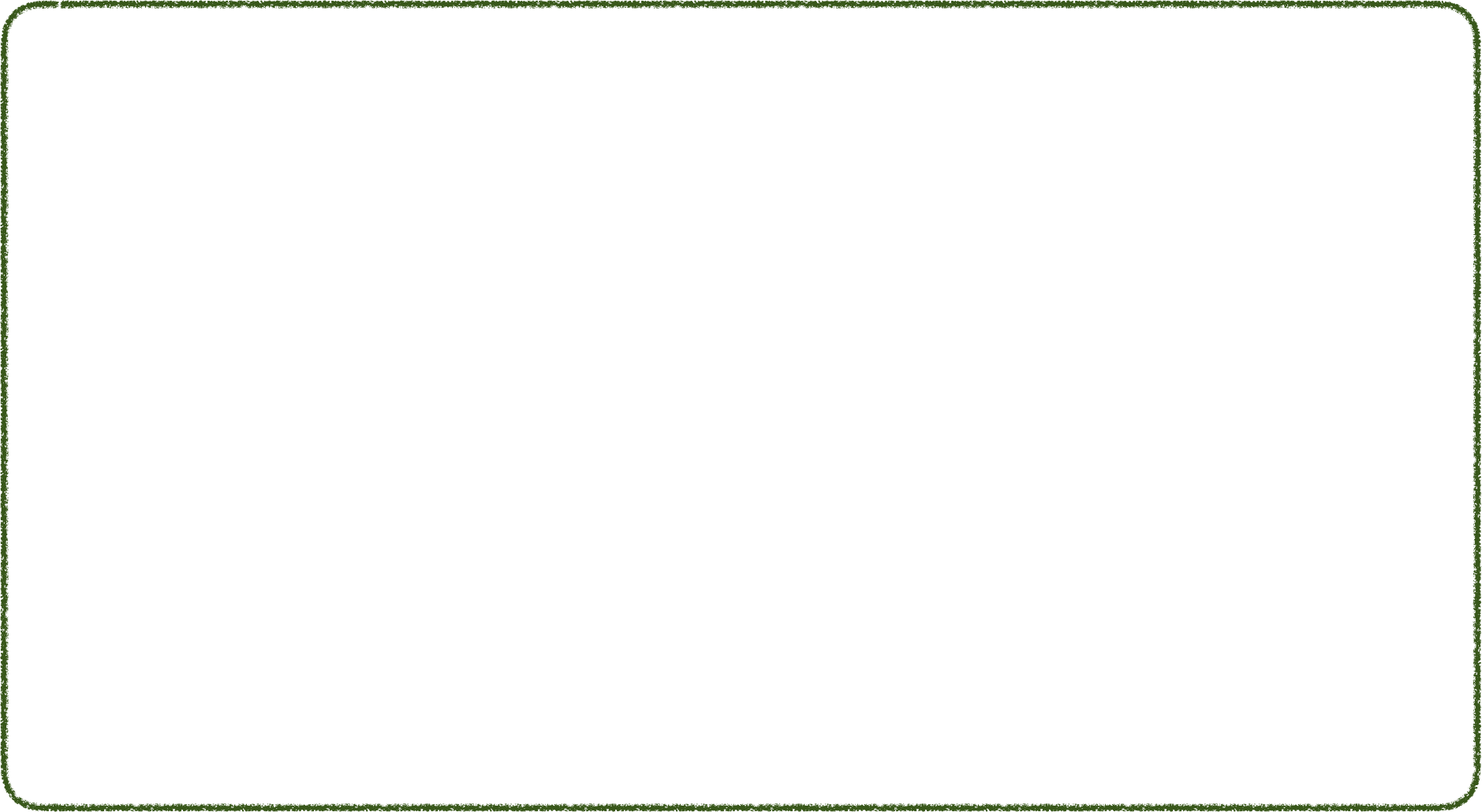 ماذاتعلمت ؟
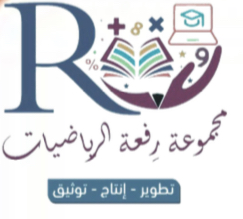 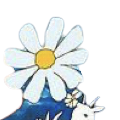 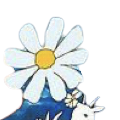 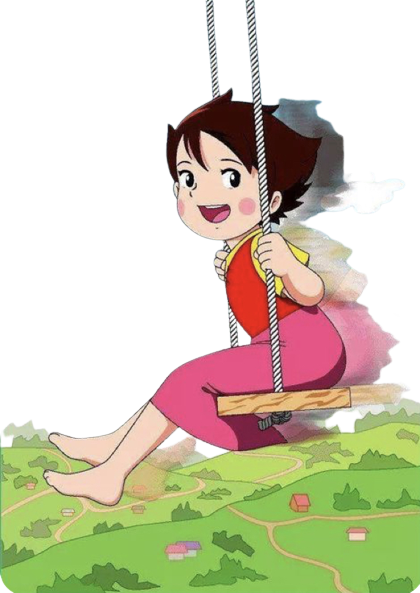 أ/ فاطمة جبران
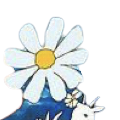 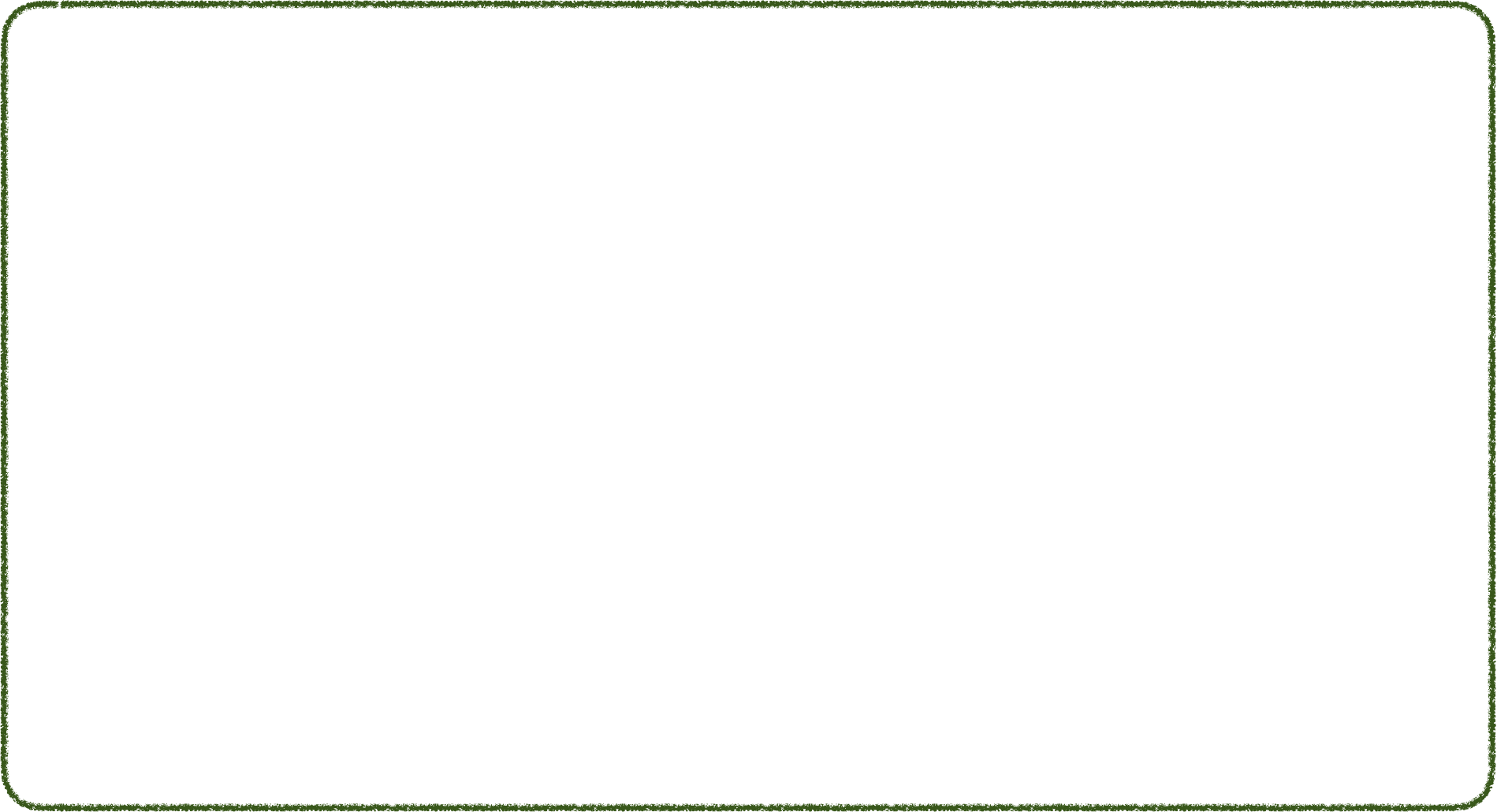 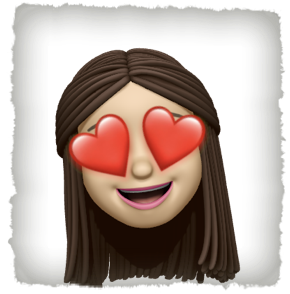 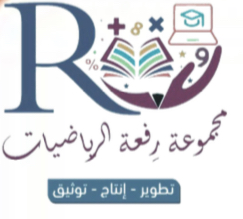 سهل 😍
سهل 😍
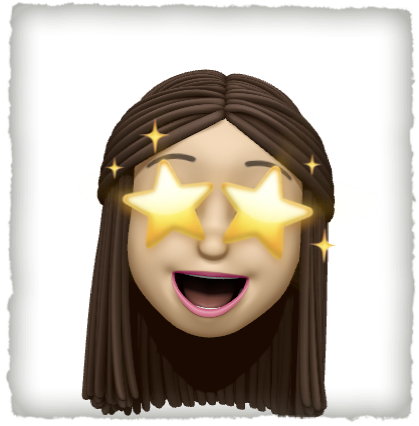 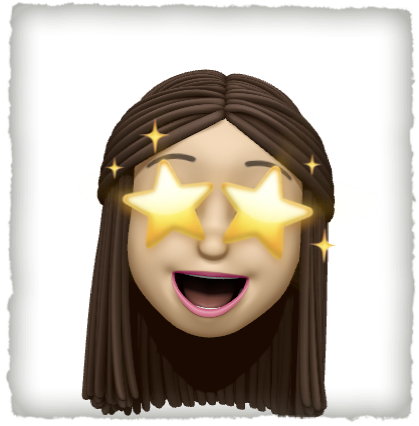 ممتع 🤩
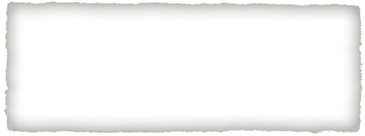 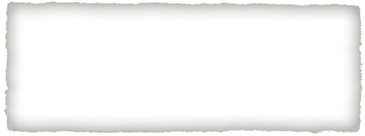 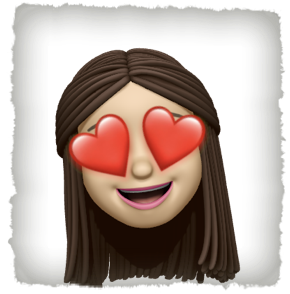 قيم نفسك بالنسبة لفهمك للدرس
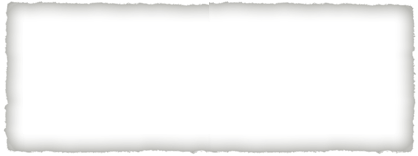 ممتع 🤩
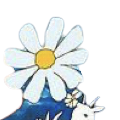 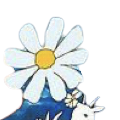 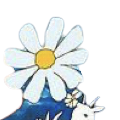 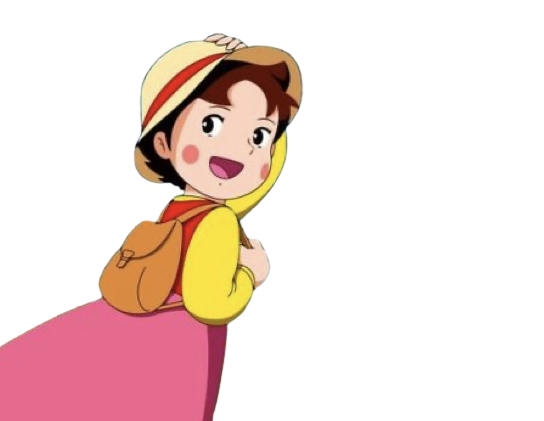 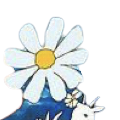 أ/ فاطمة جبران
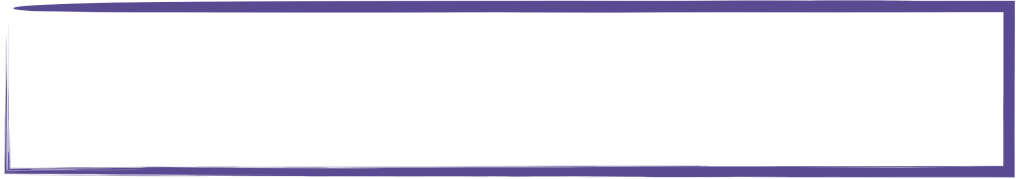 المتميزات في الدرس
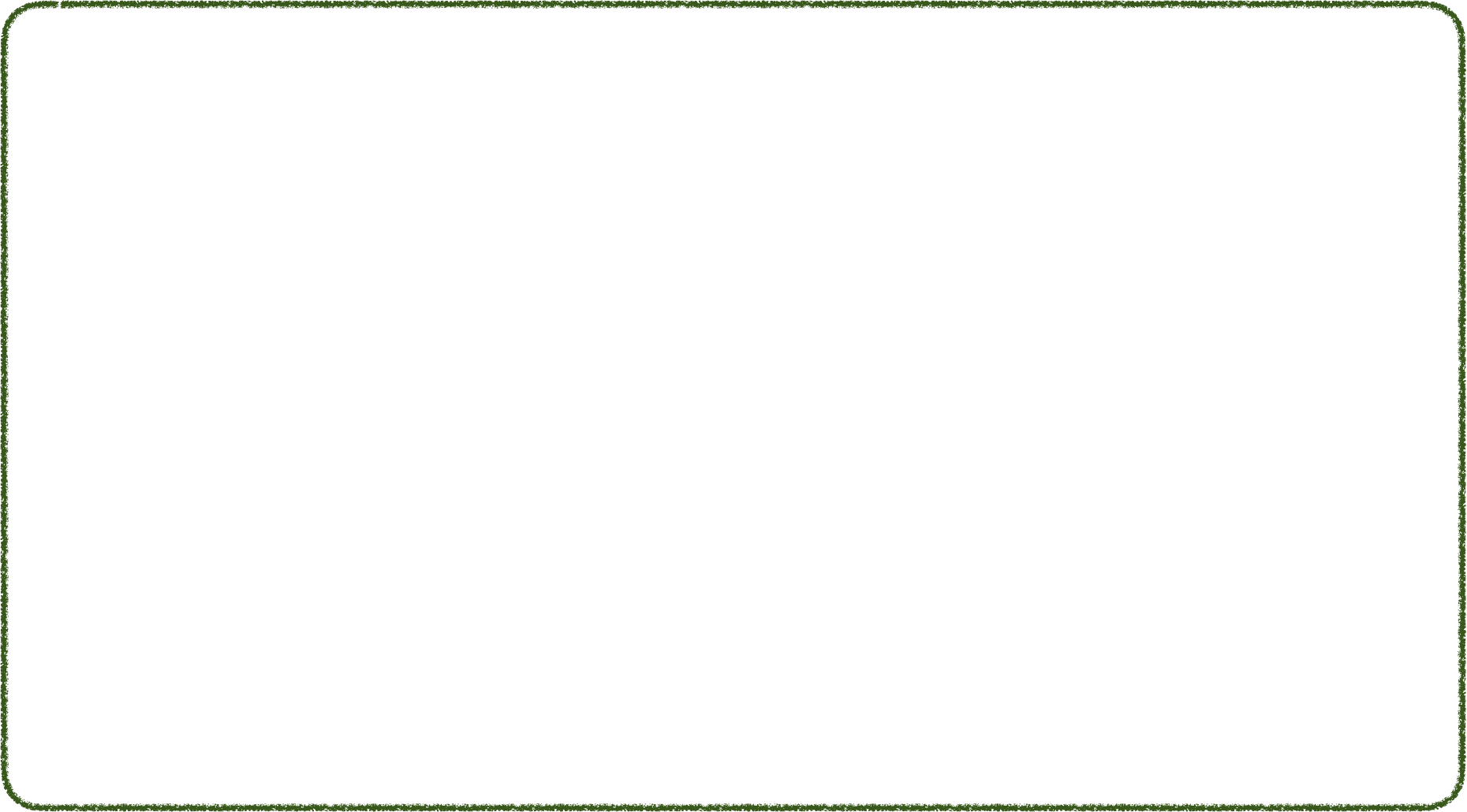 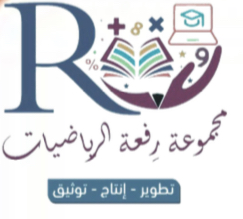 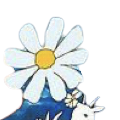 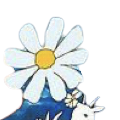 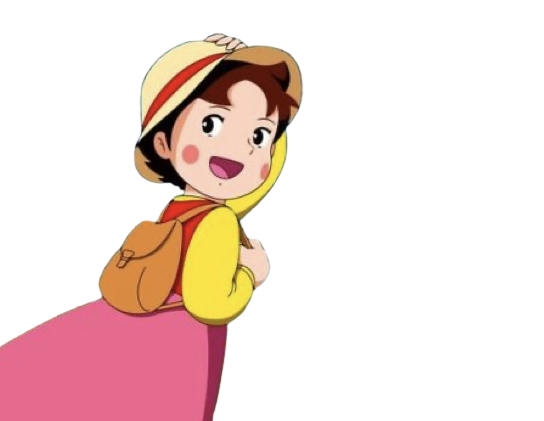 أ/ فاطمة جبران
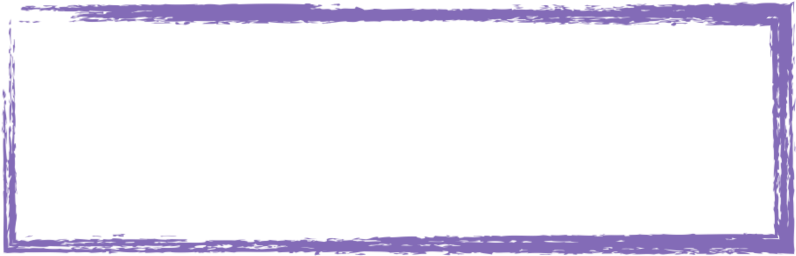 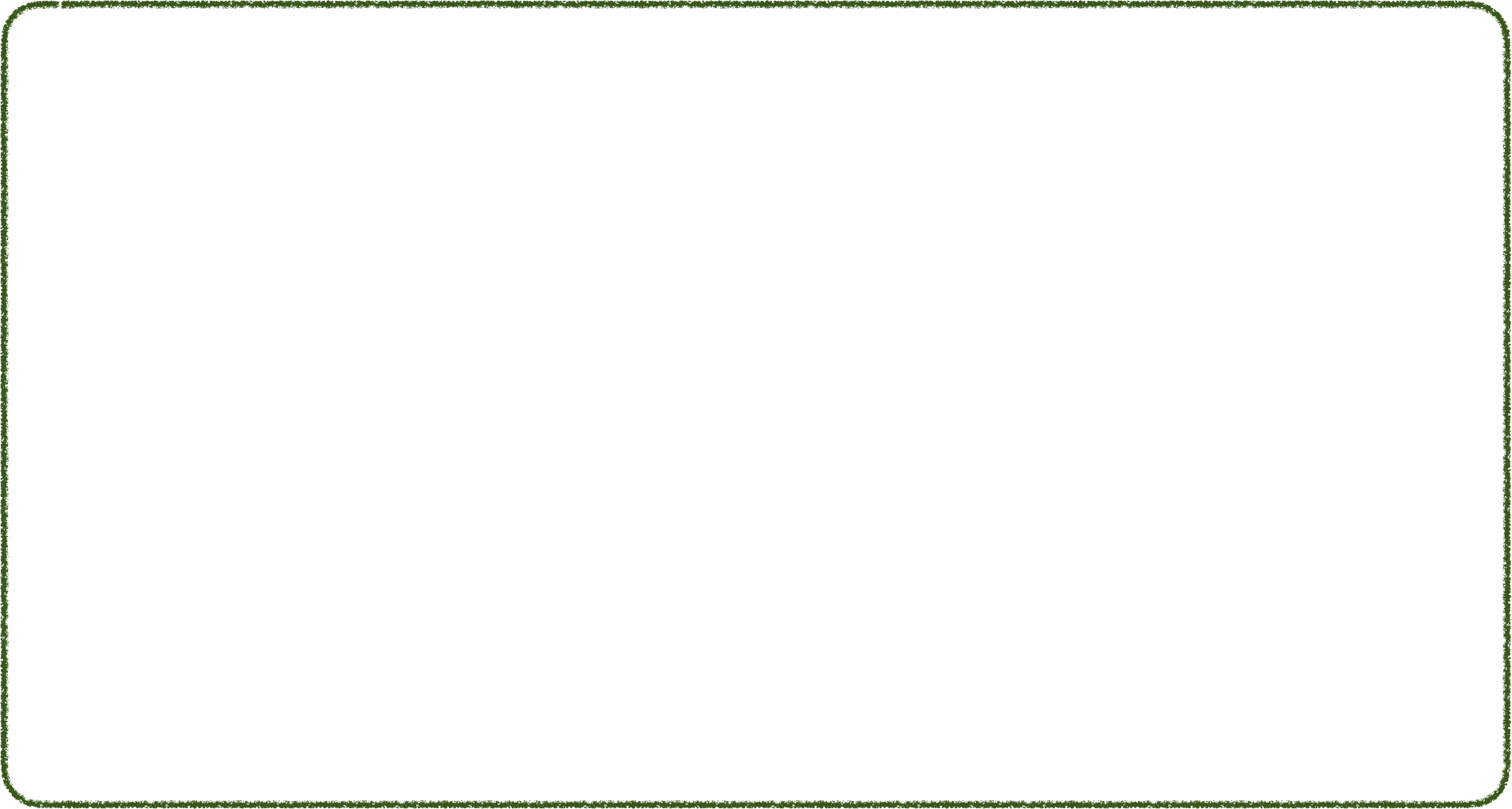 الواجب المنزلي
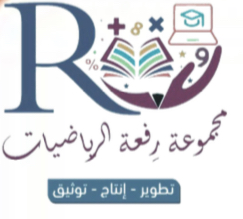 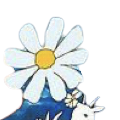 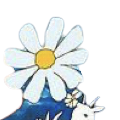 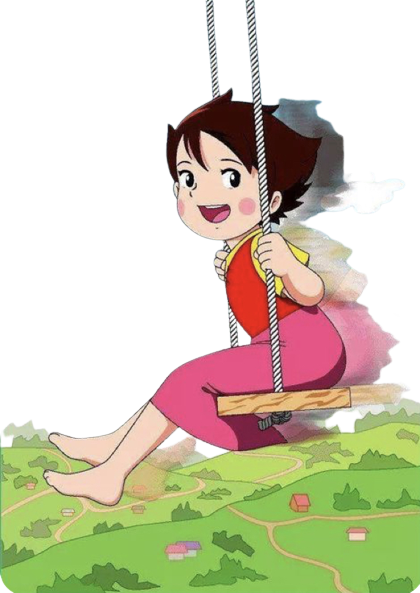 أ/ فاطمة جبران